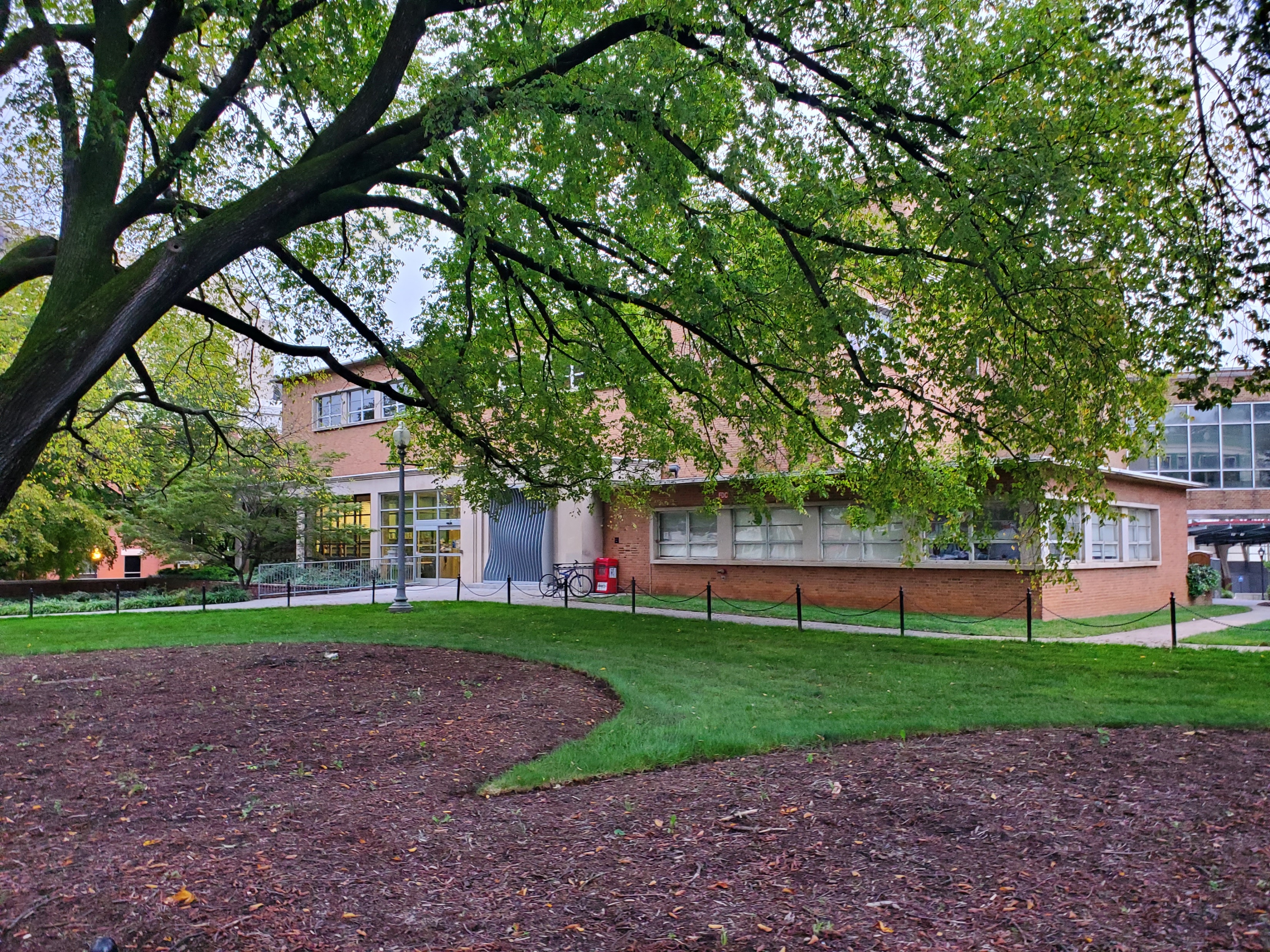 Library Visit #2
“Outward Appearances”
Ashlee Mullis
Old Dominion University
LIBS 608
Dr. Dawn Betts-Green
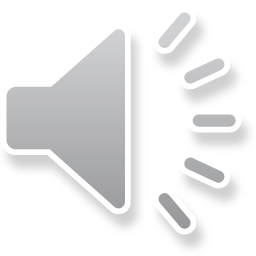 Roanoke Public Library
706 S Jefferson St.
Downtown Roanoke, VA
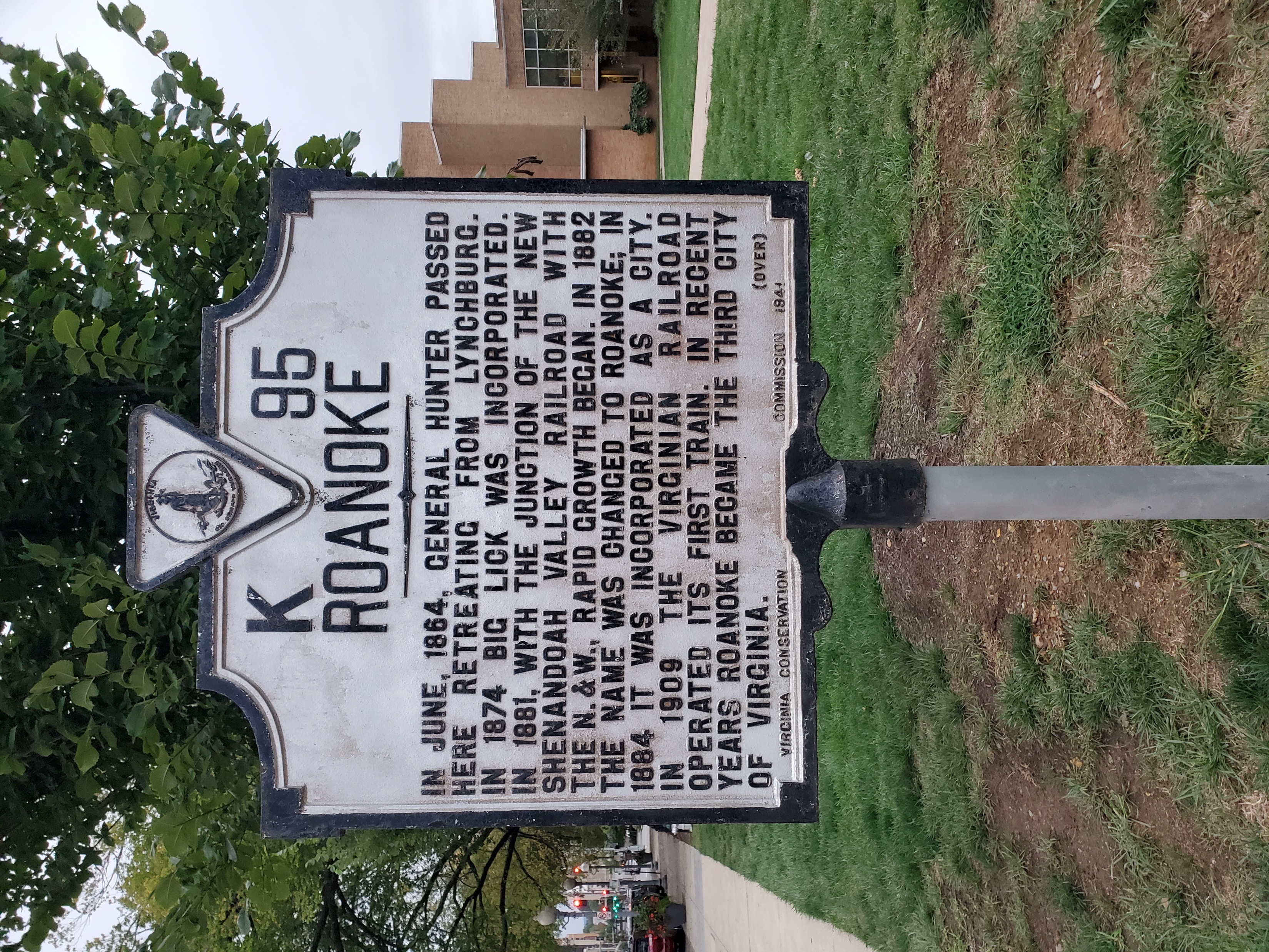 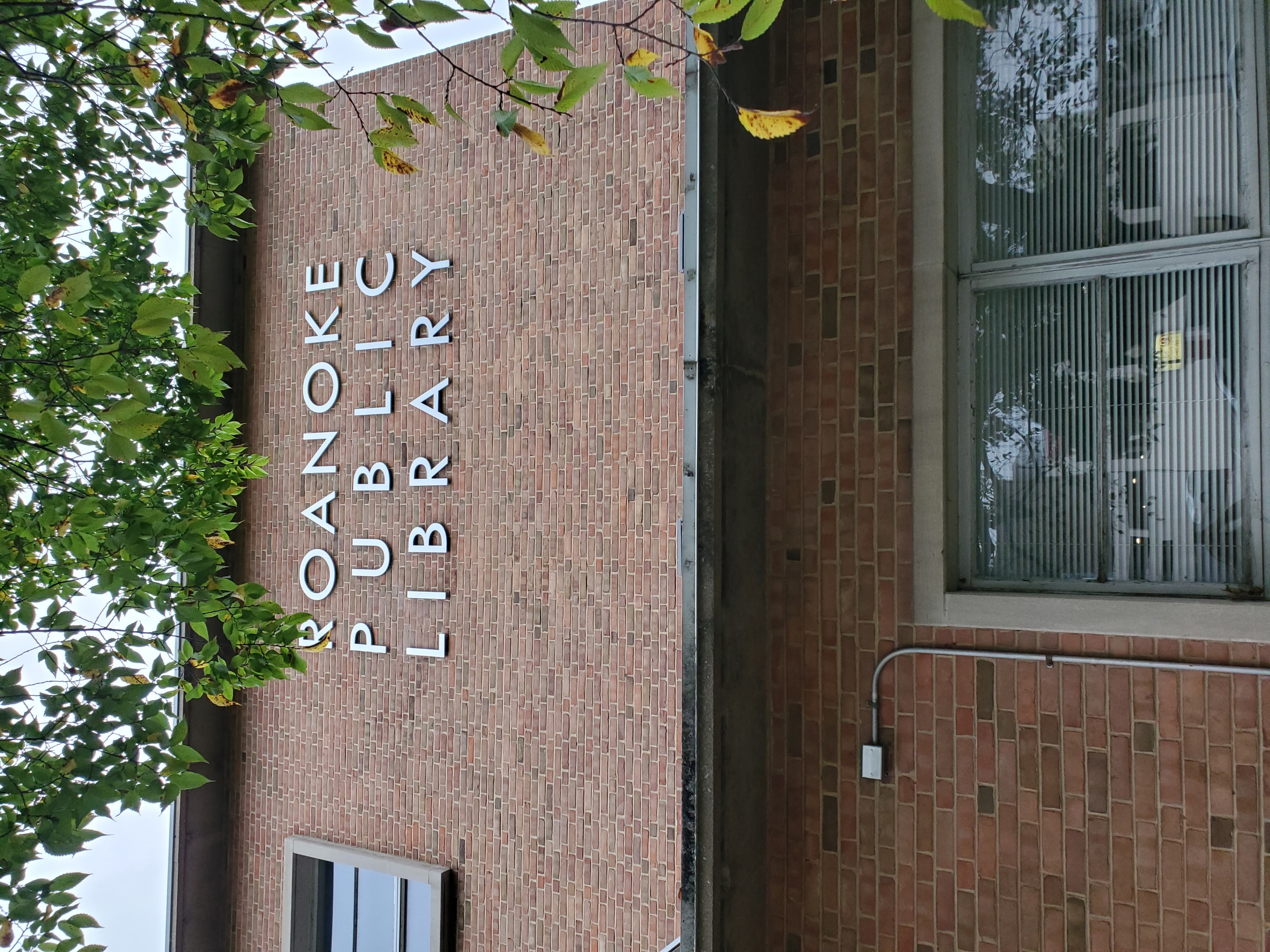 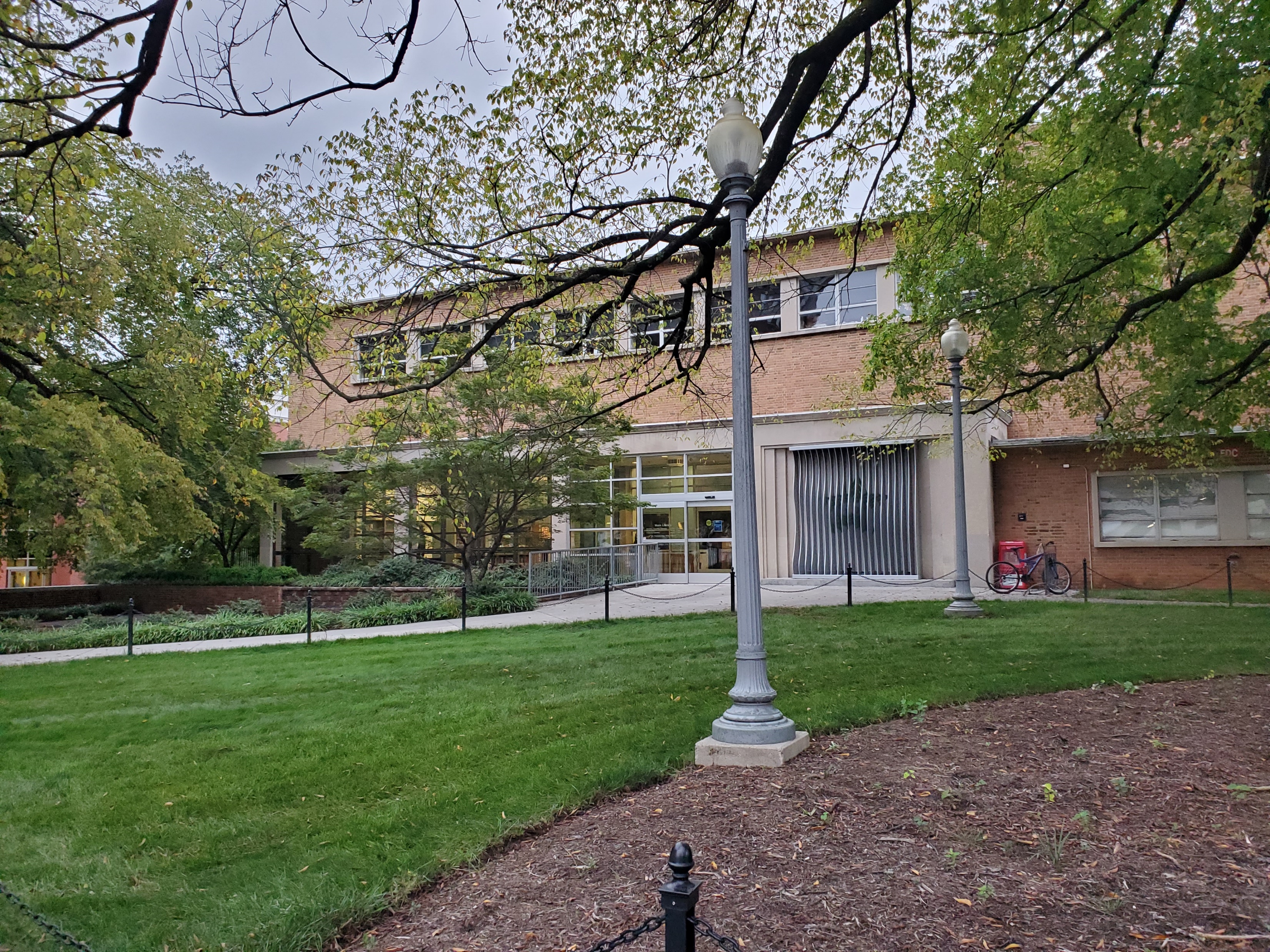 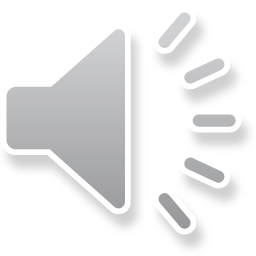 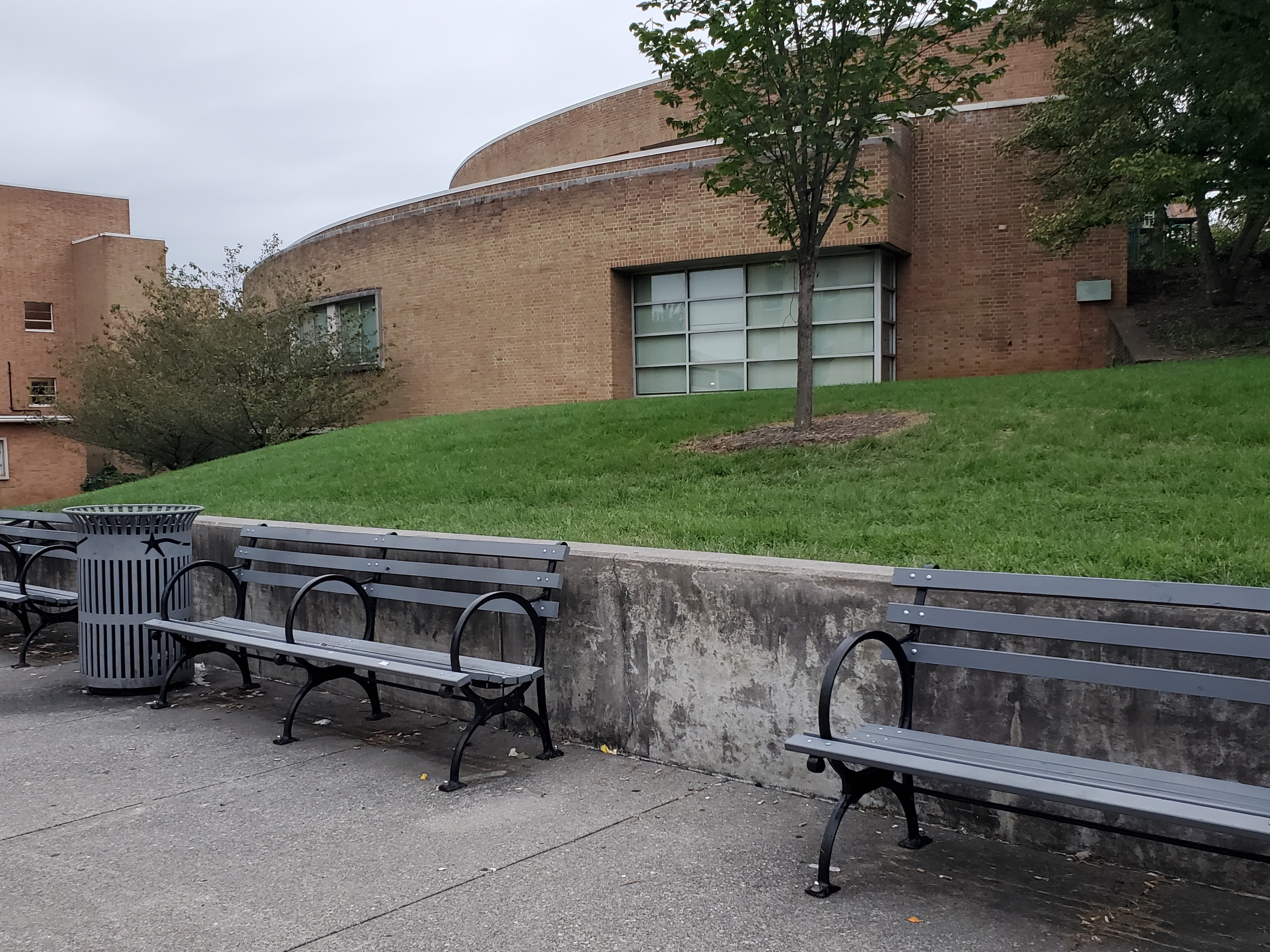 Building Style
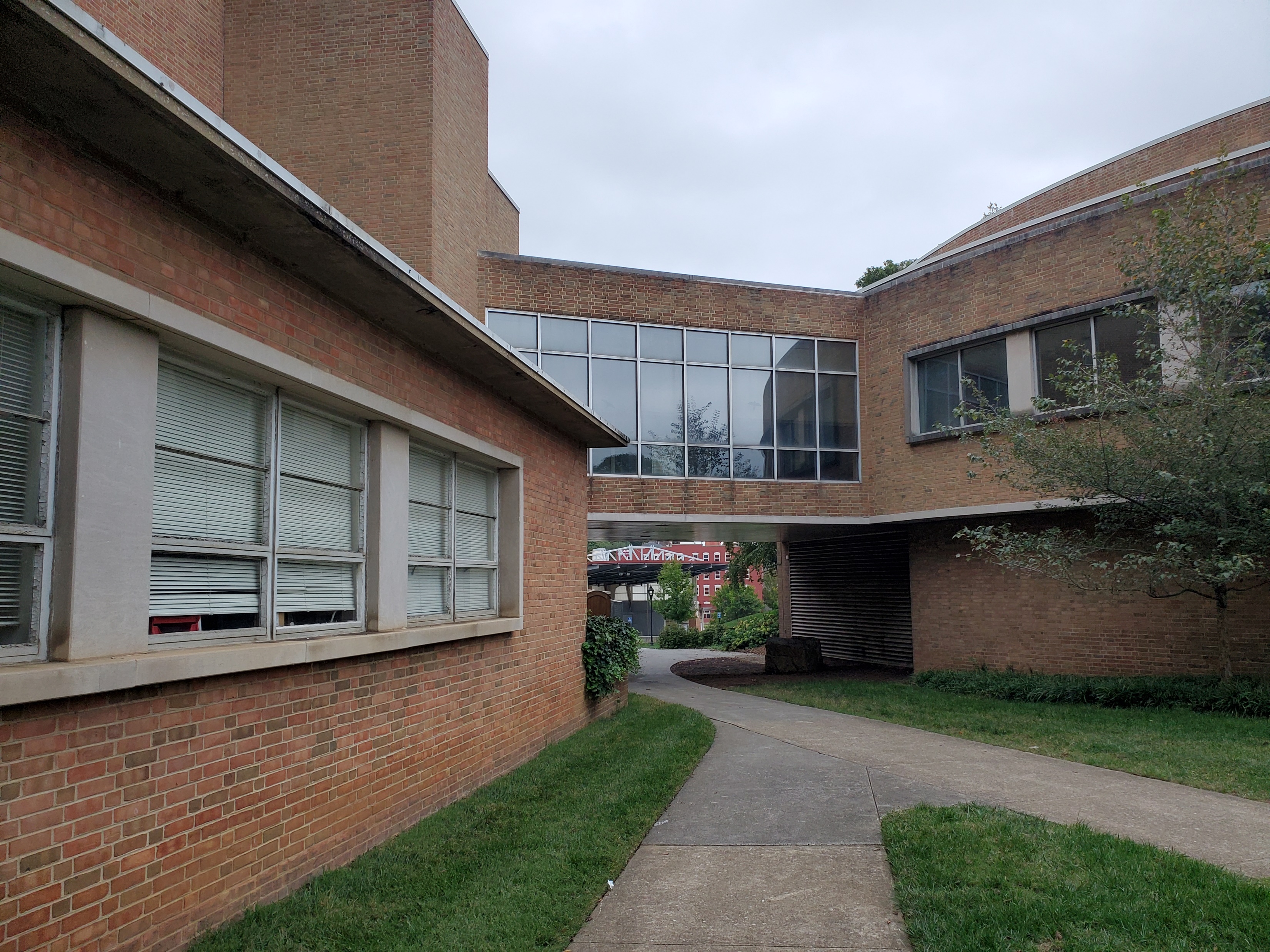 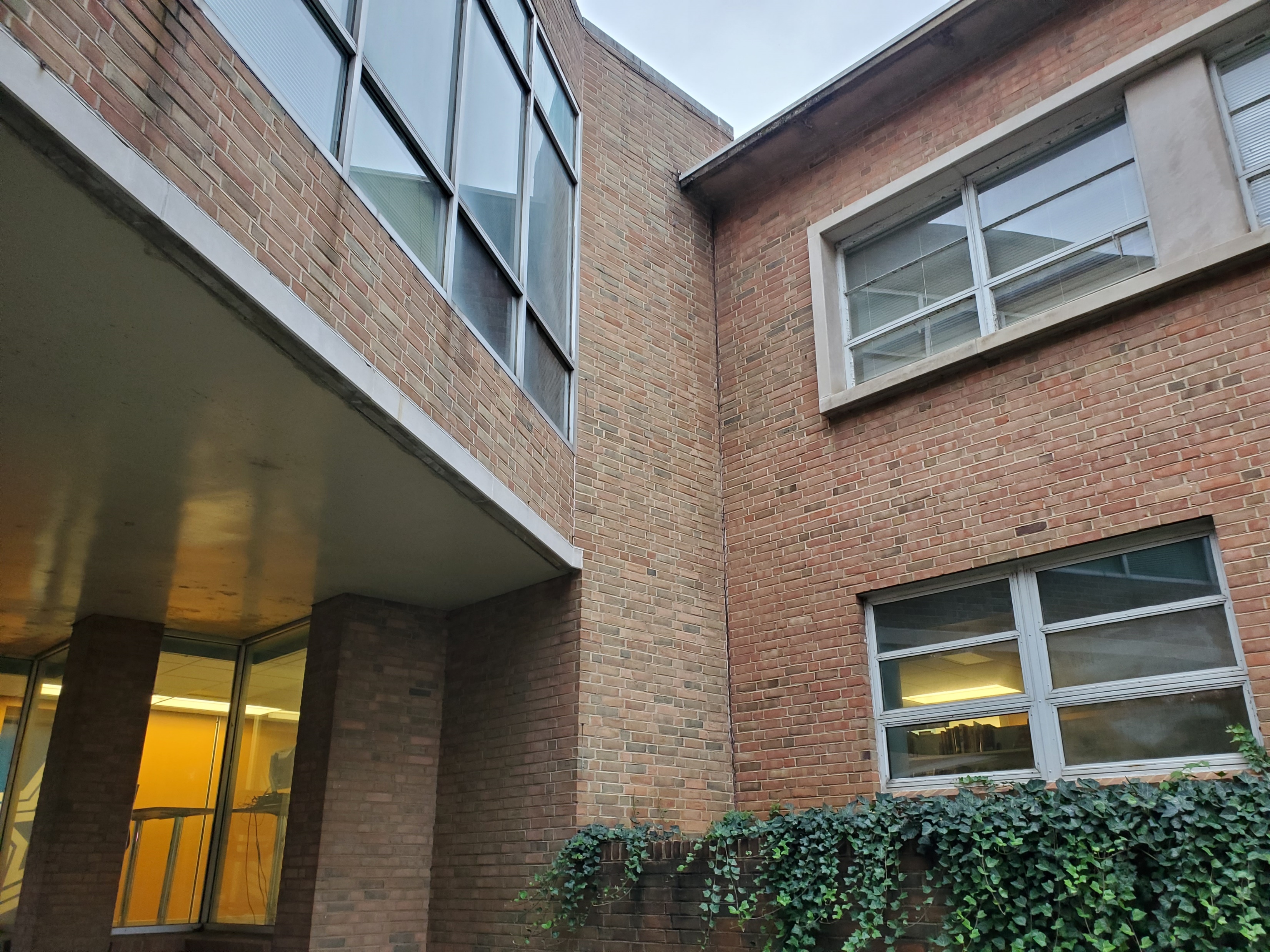 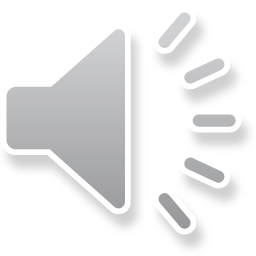 The Front Courtyard
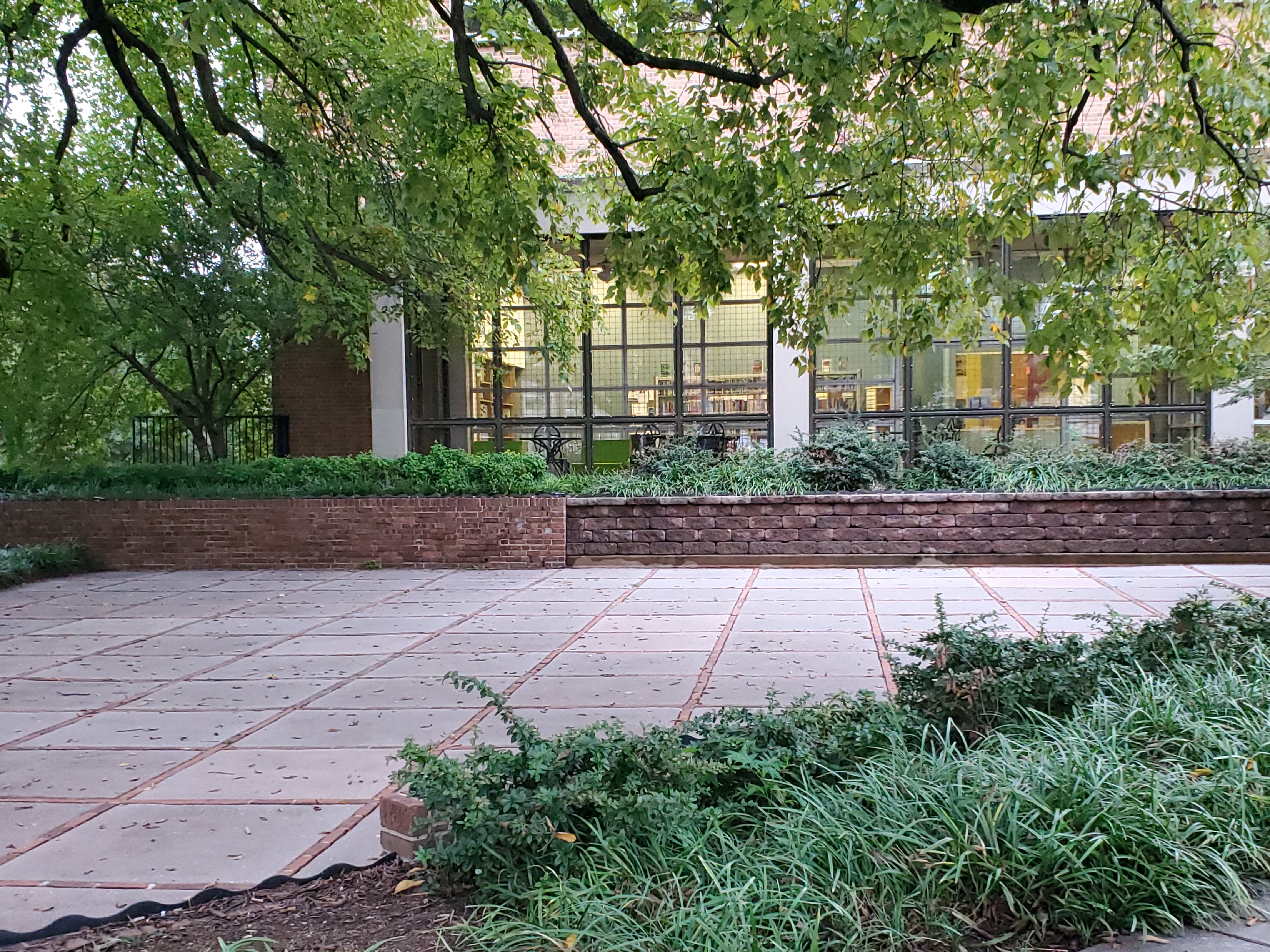 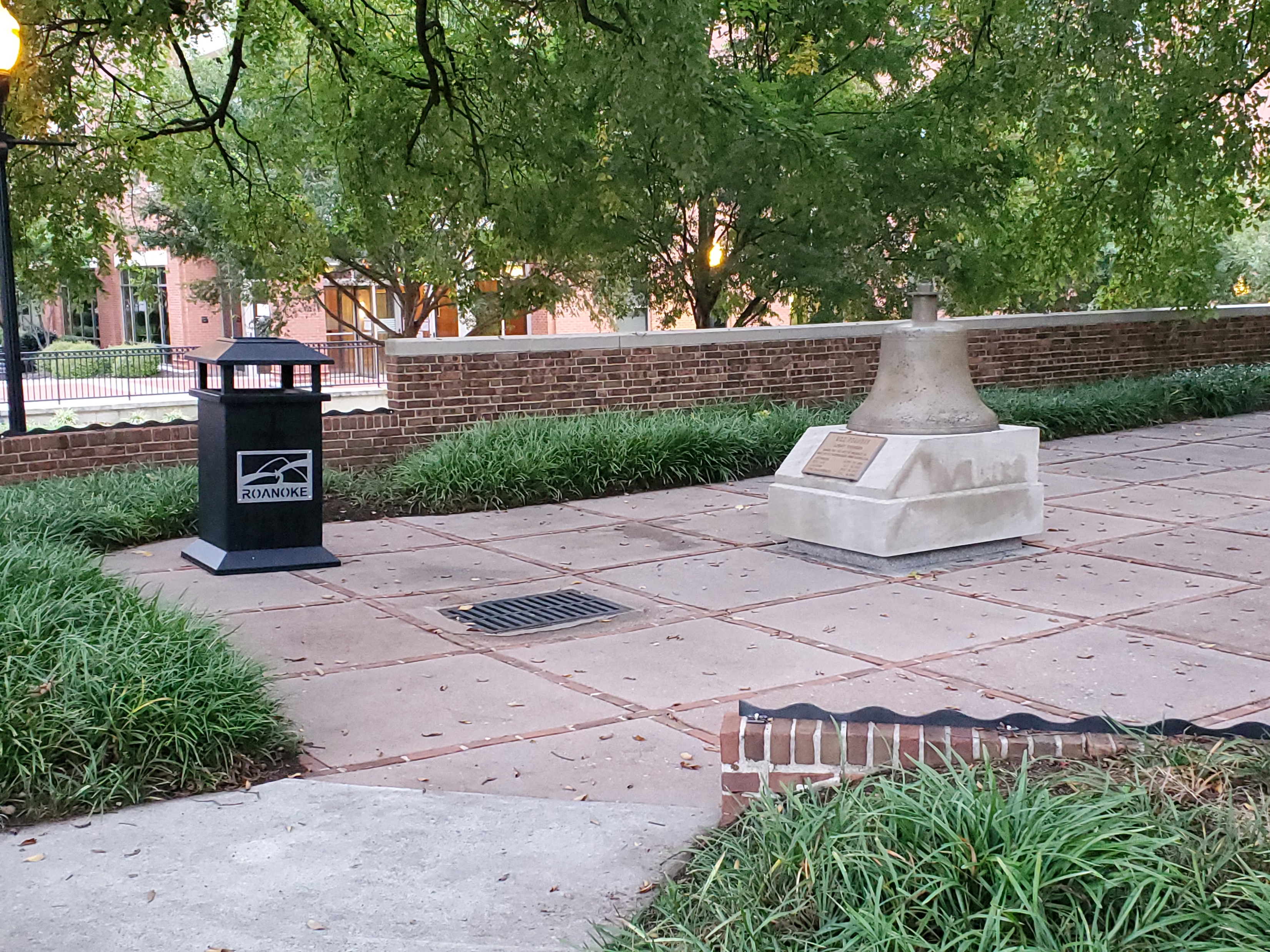 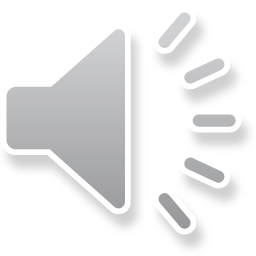 The Front Entrance
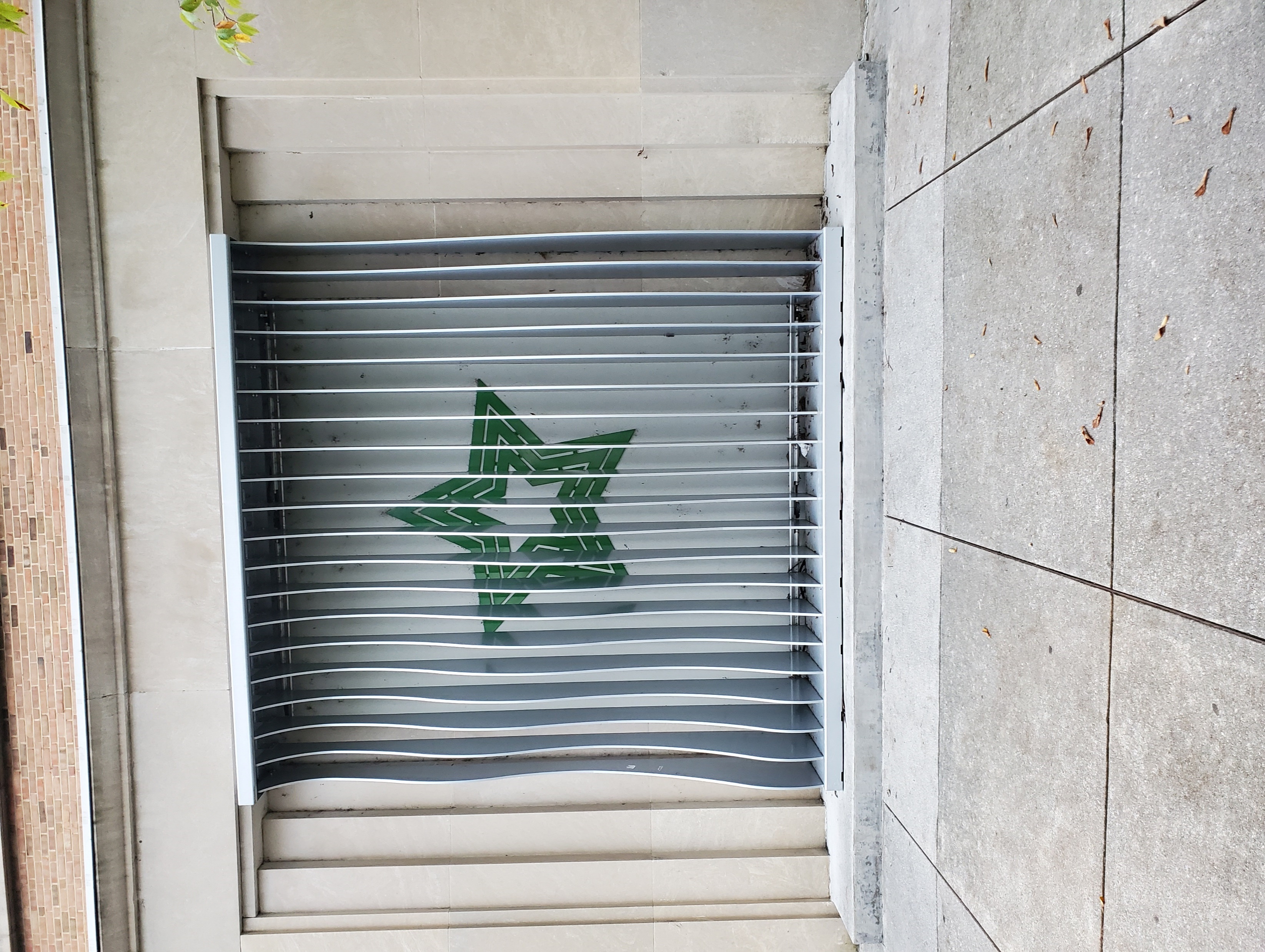 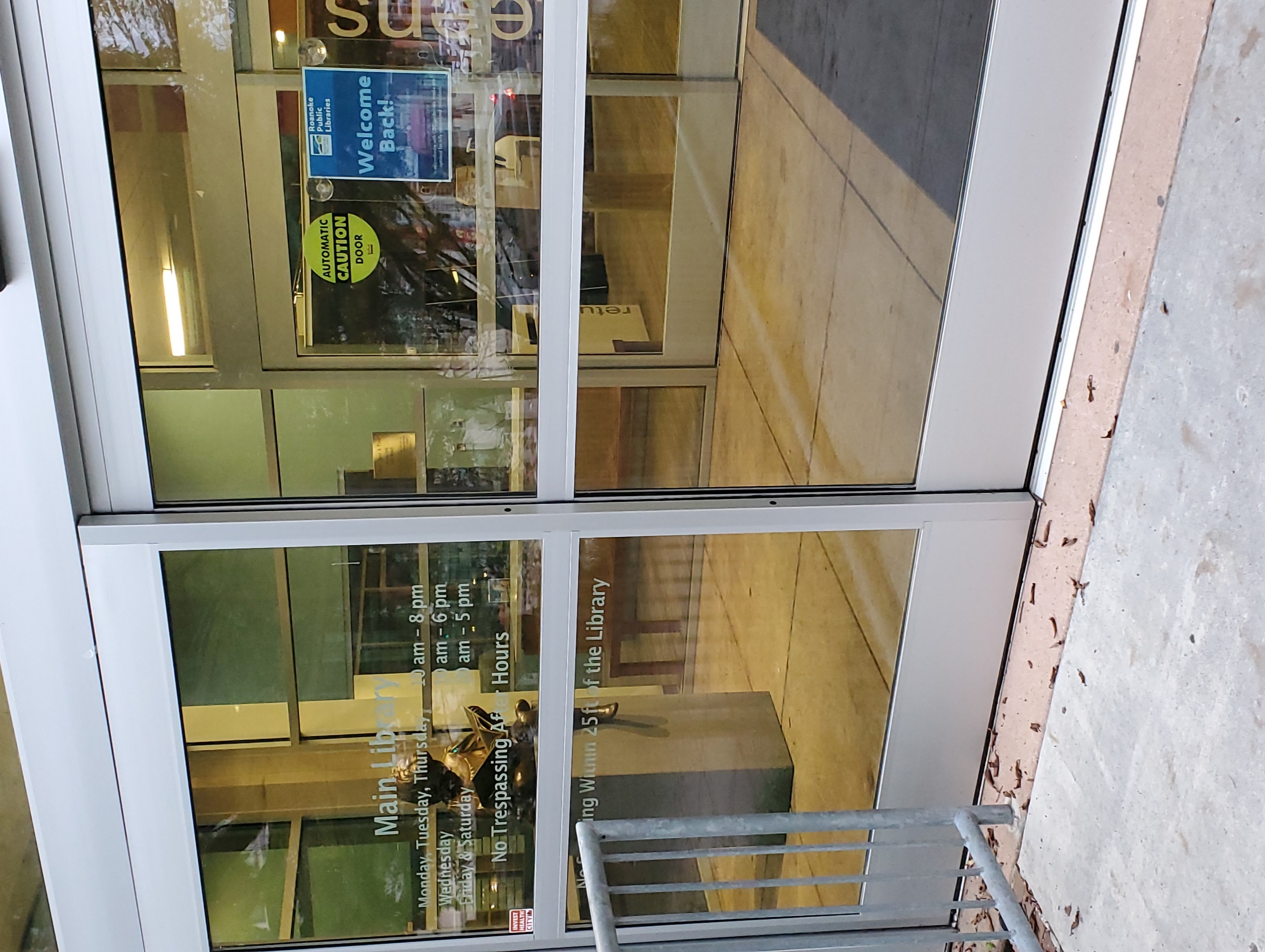 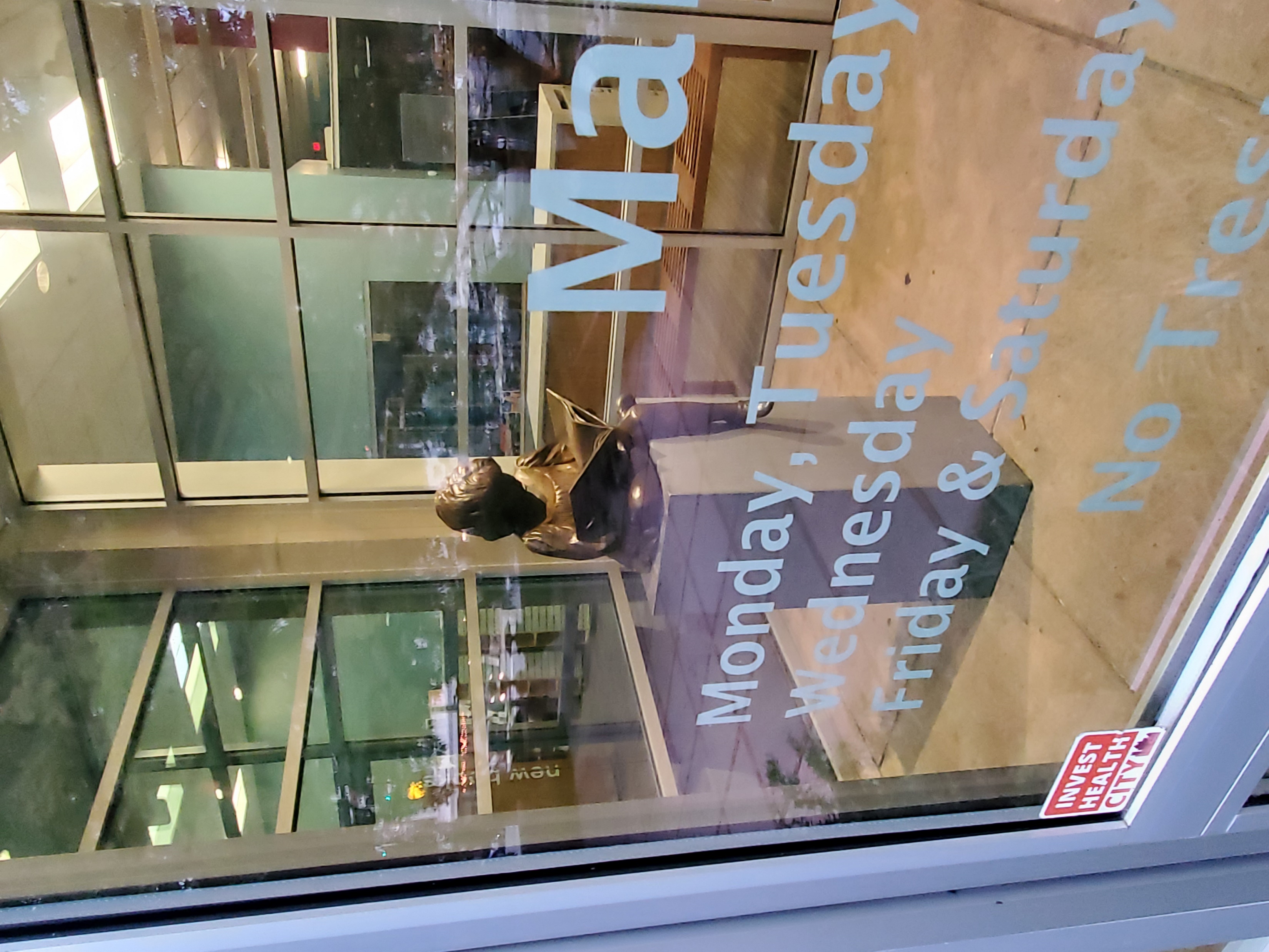 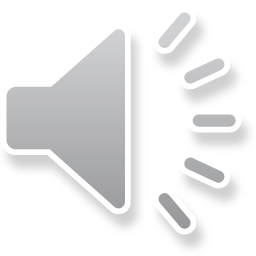 Services
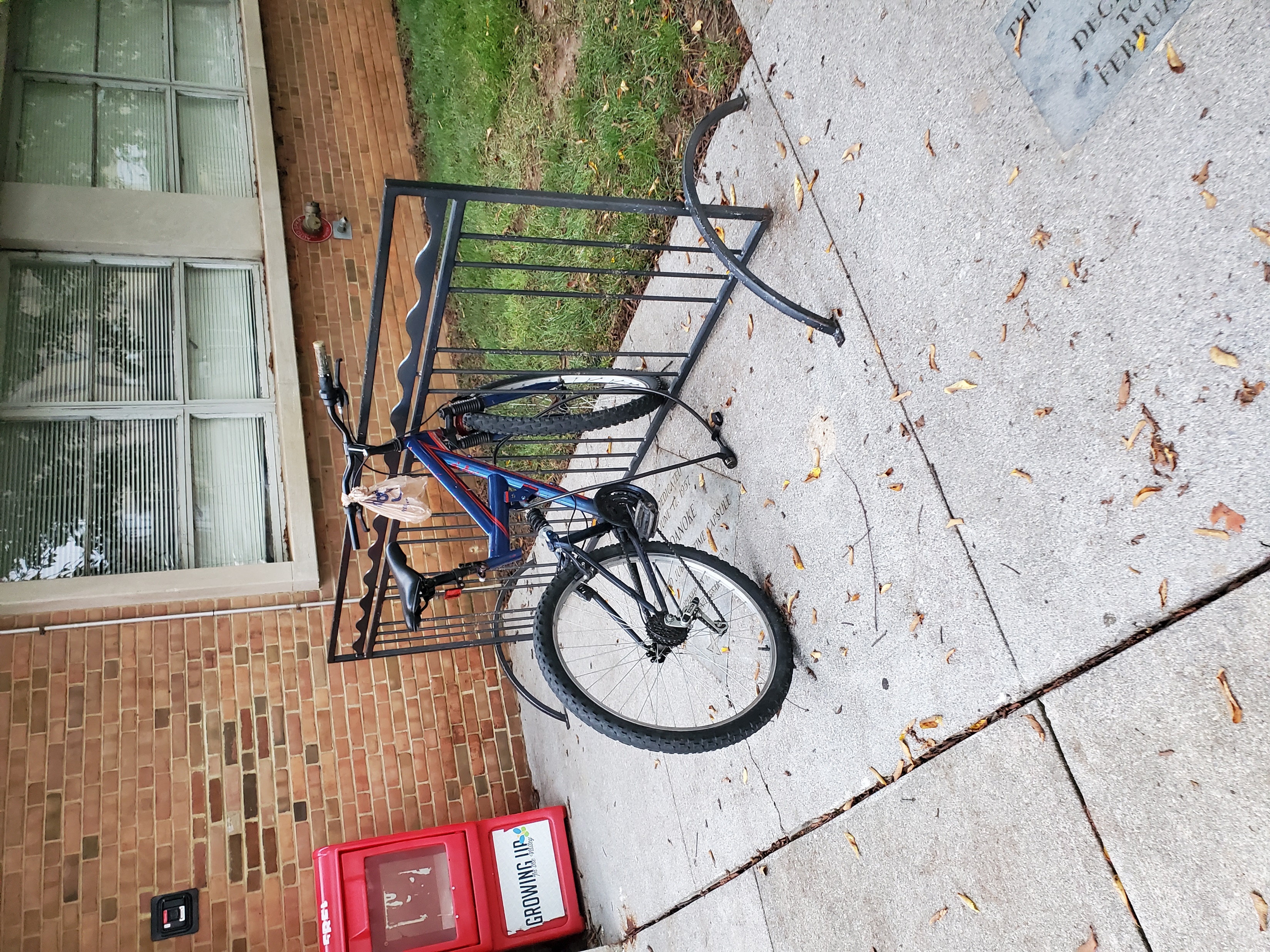 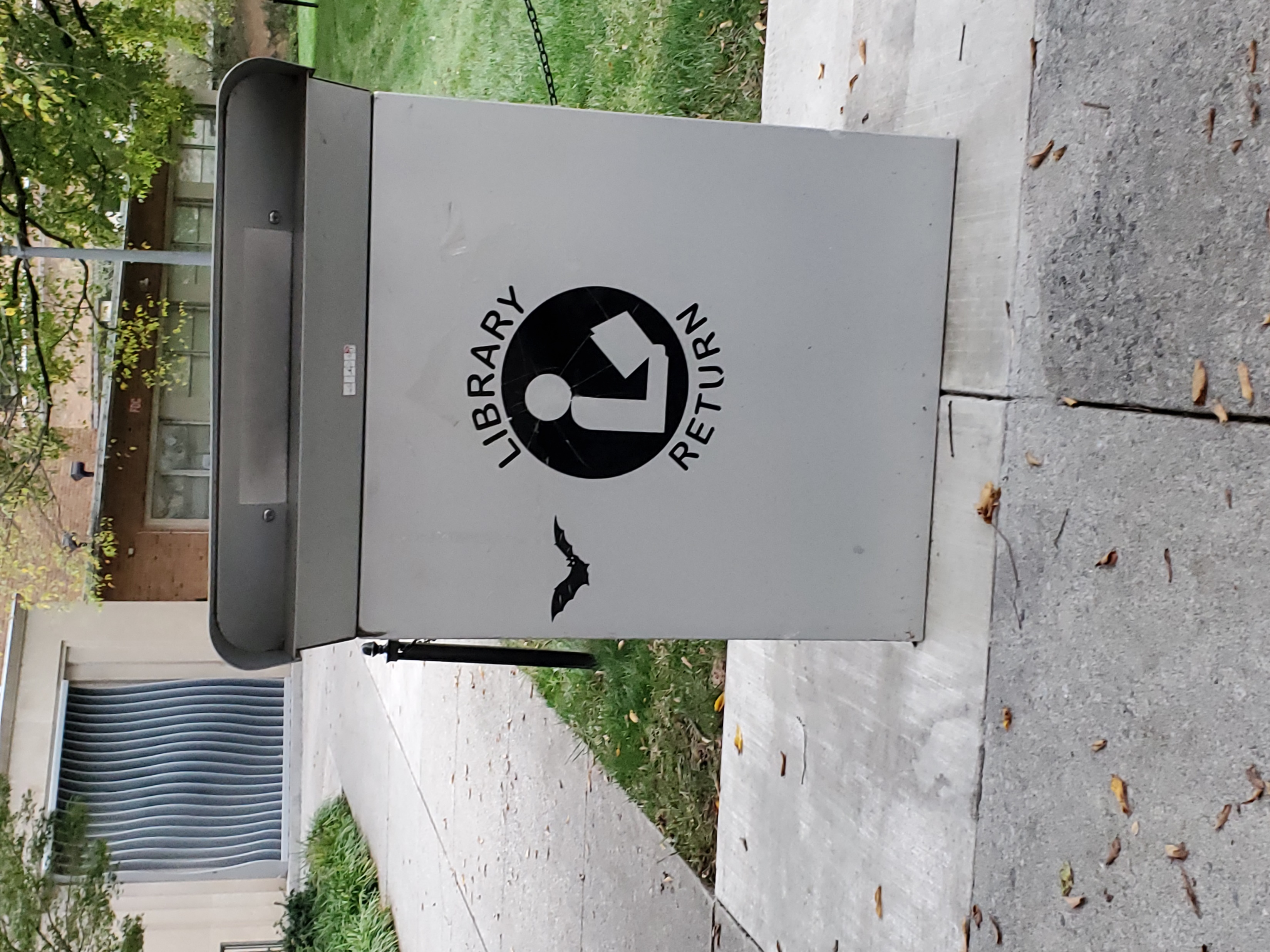 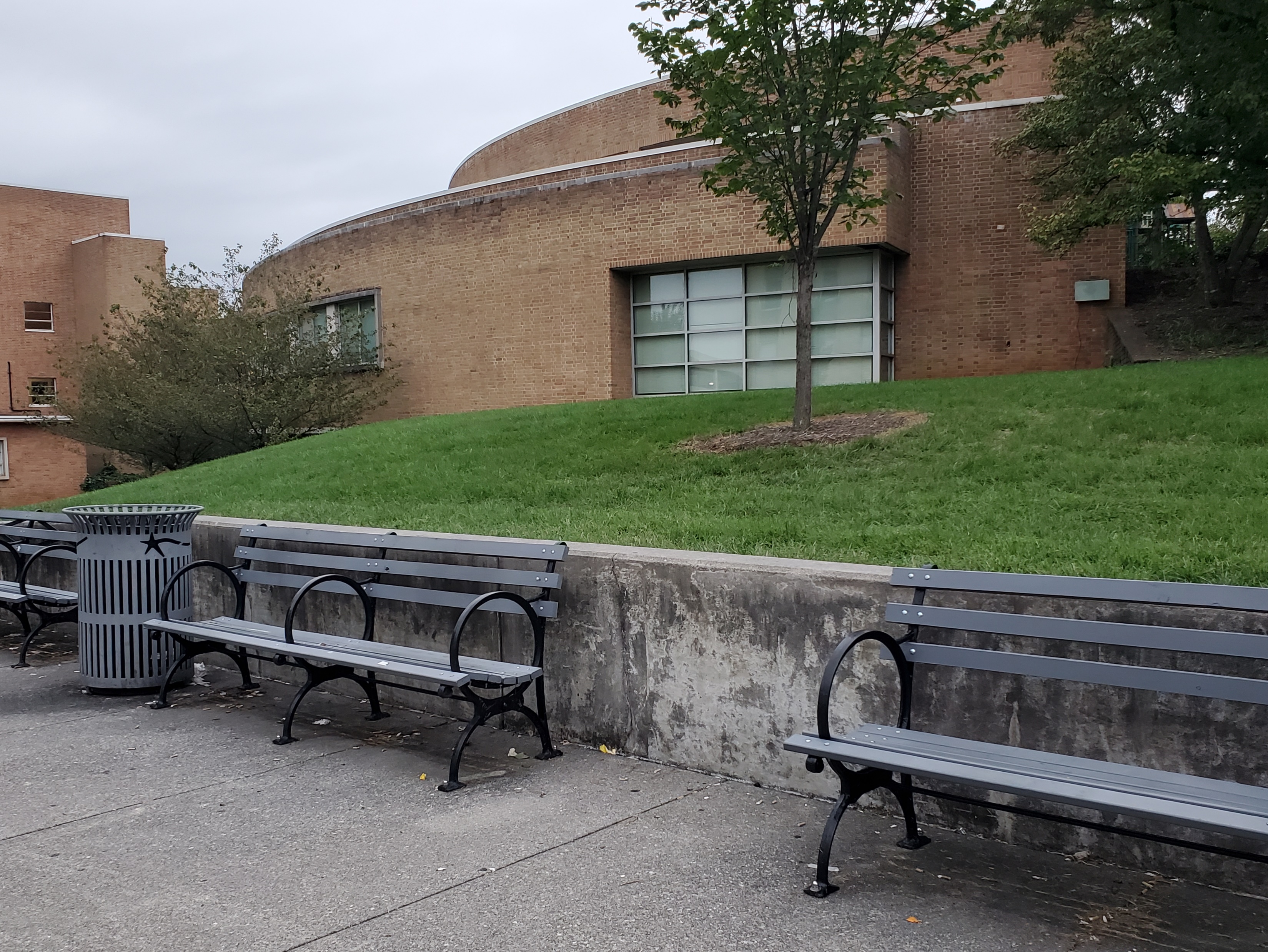 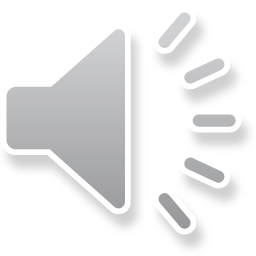 Amphitheater in Elmwood Park
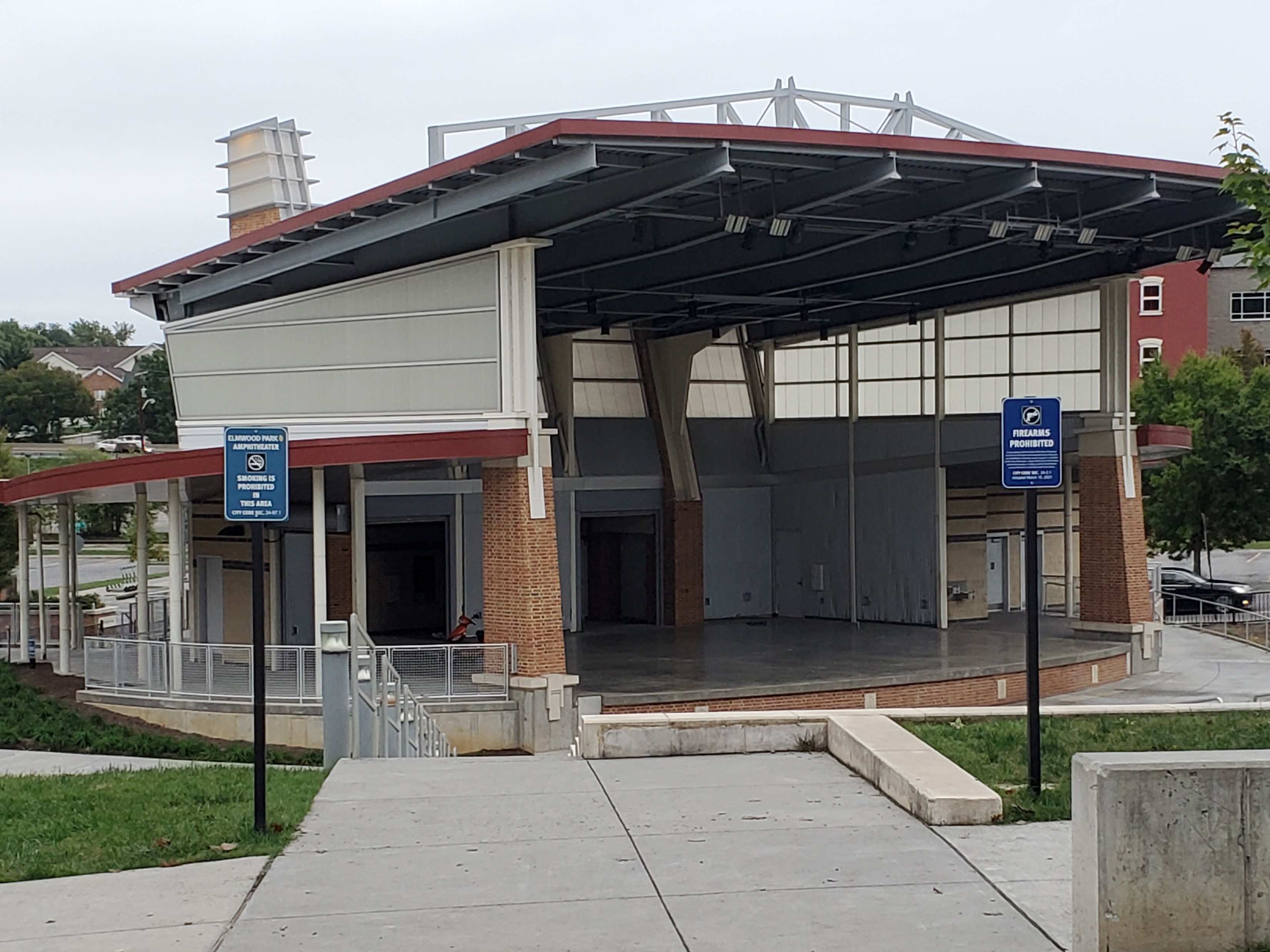 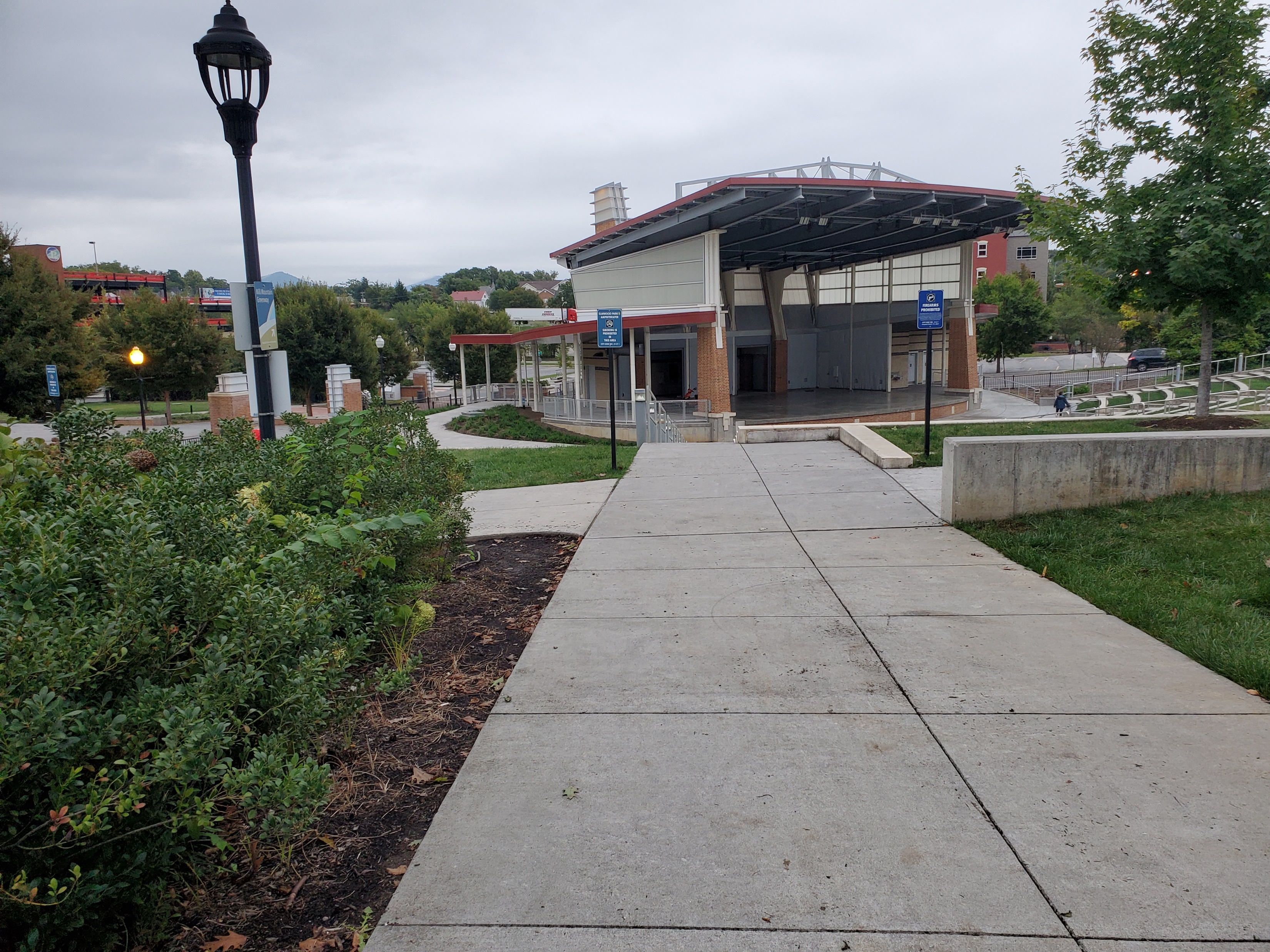 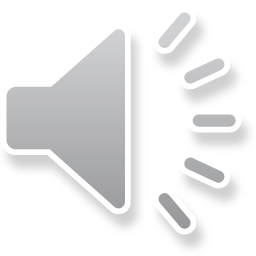 Playground
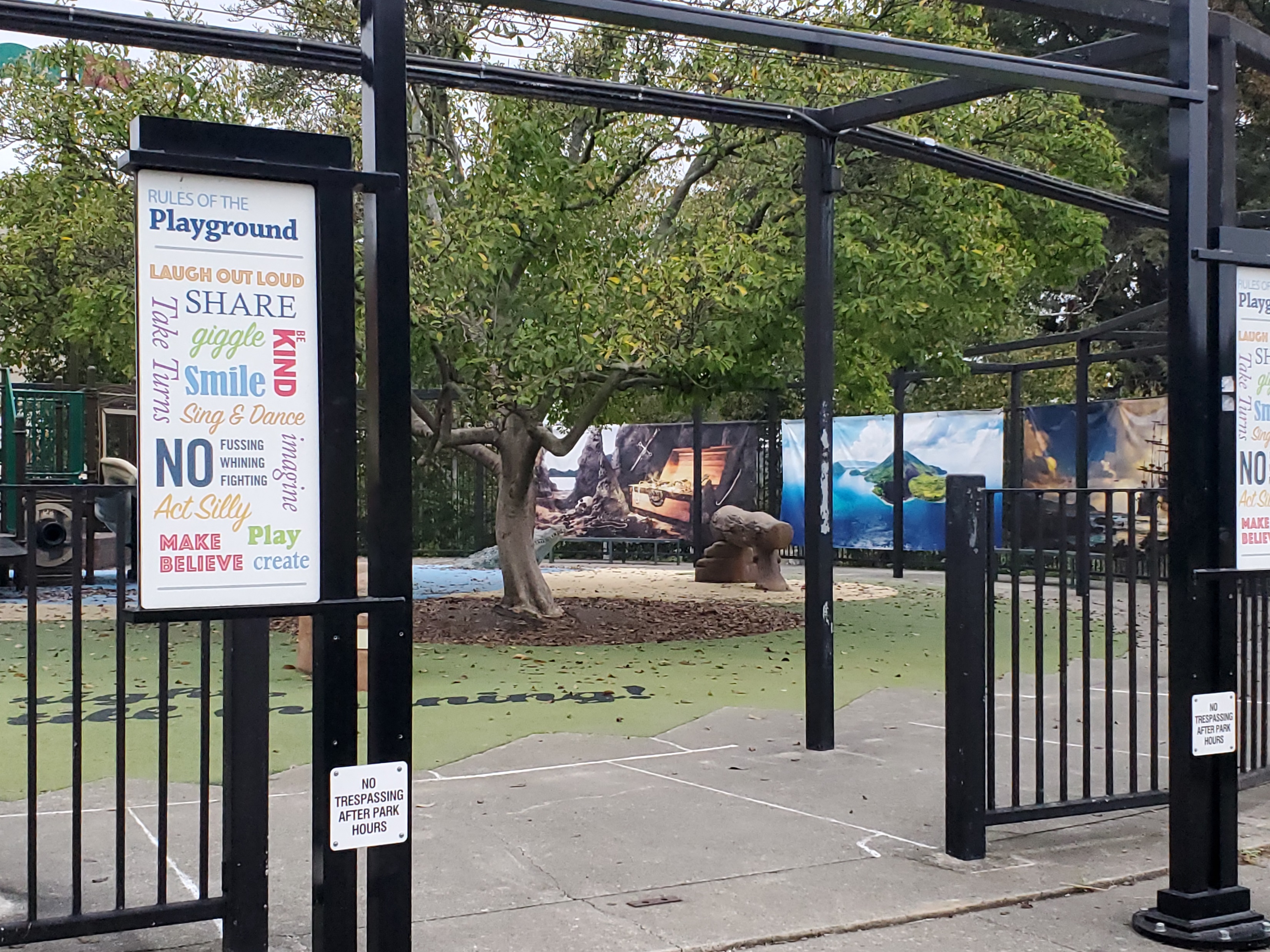 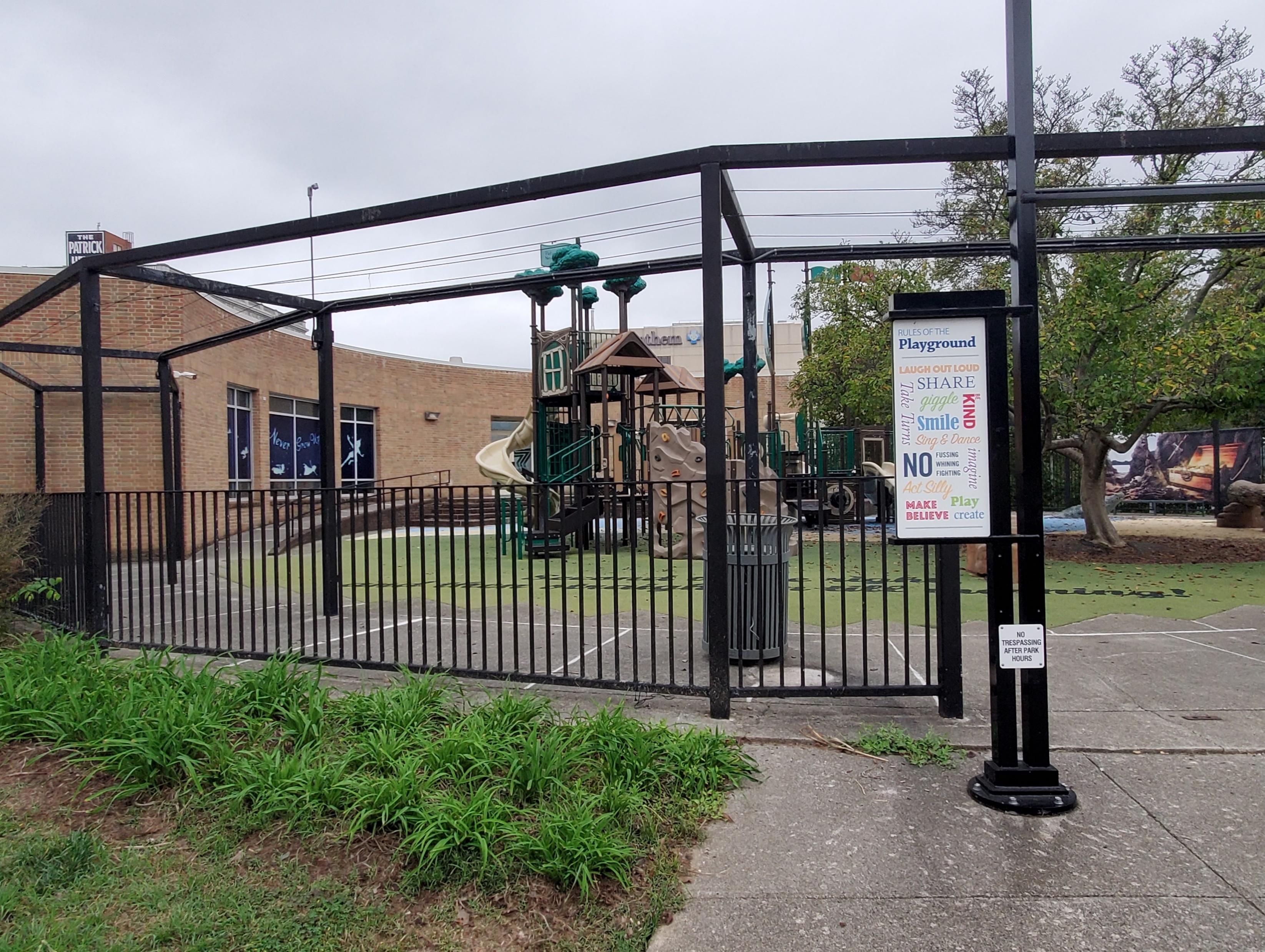 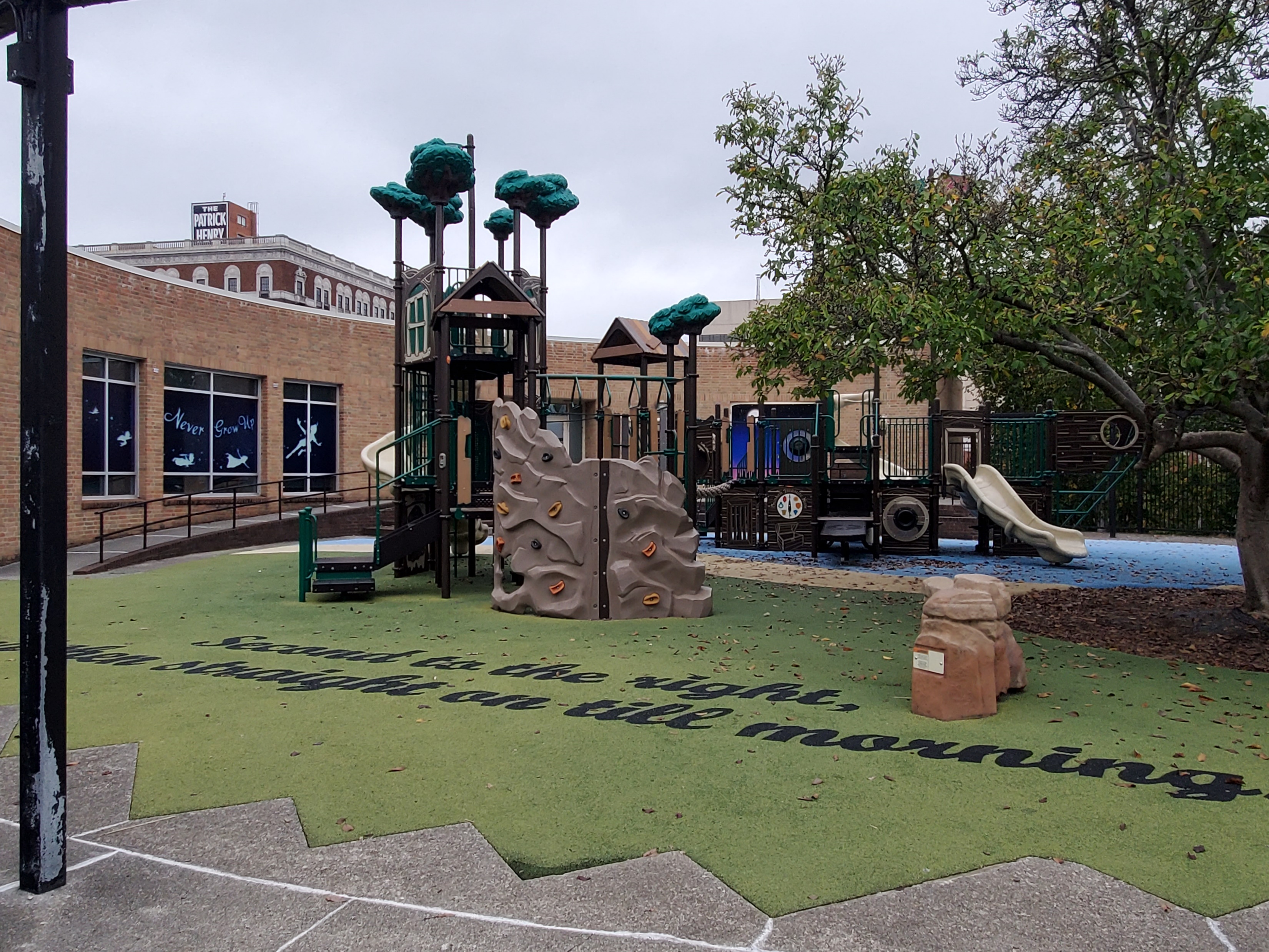 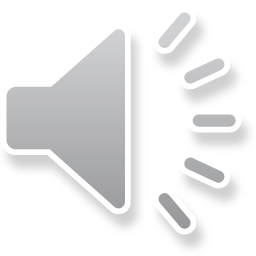 Flag Pole
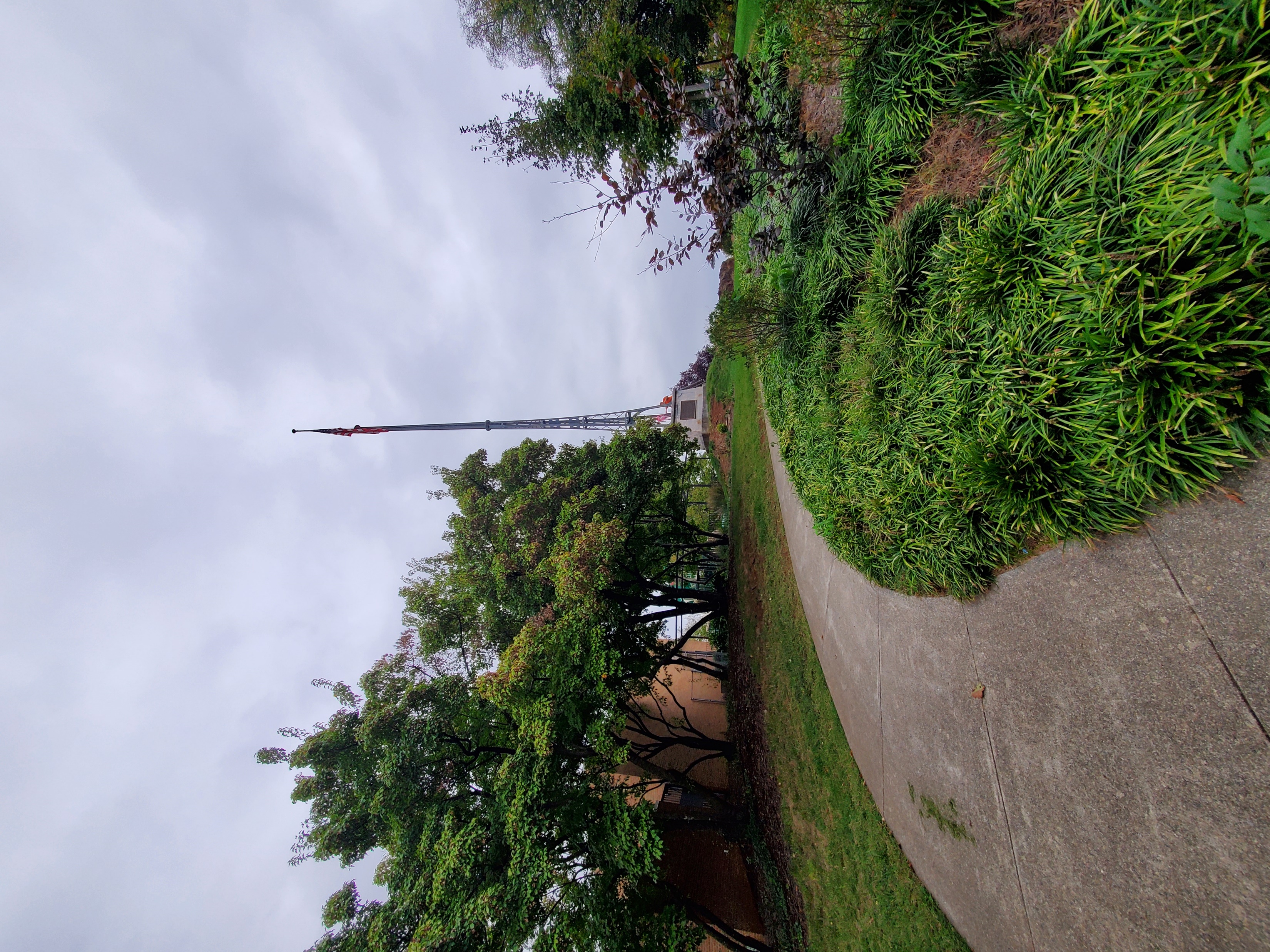 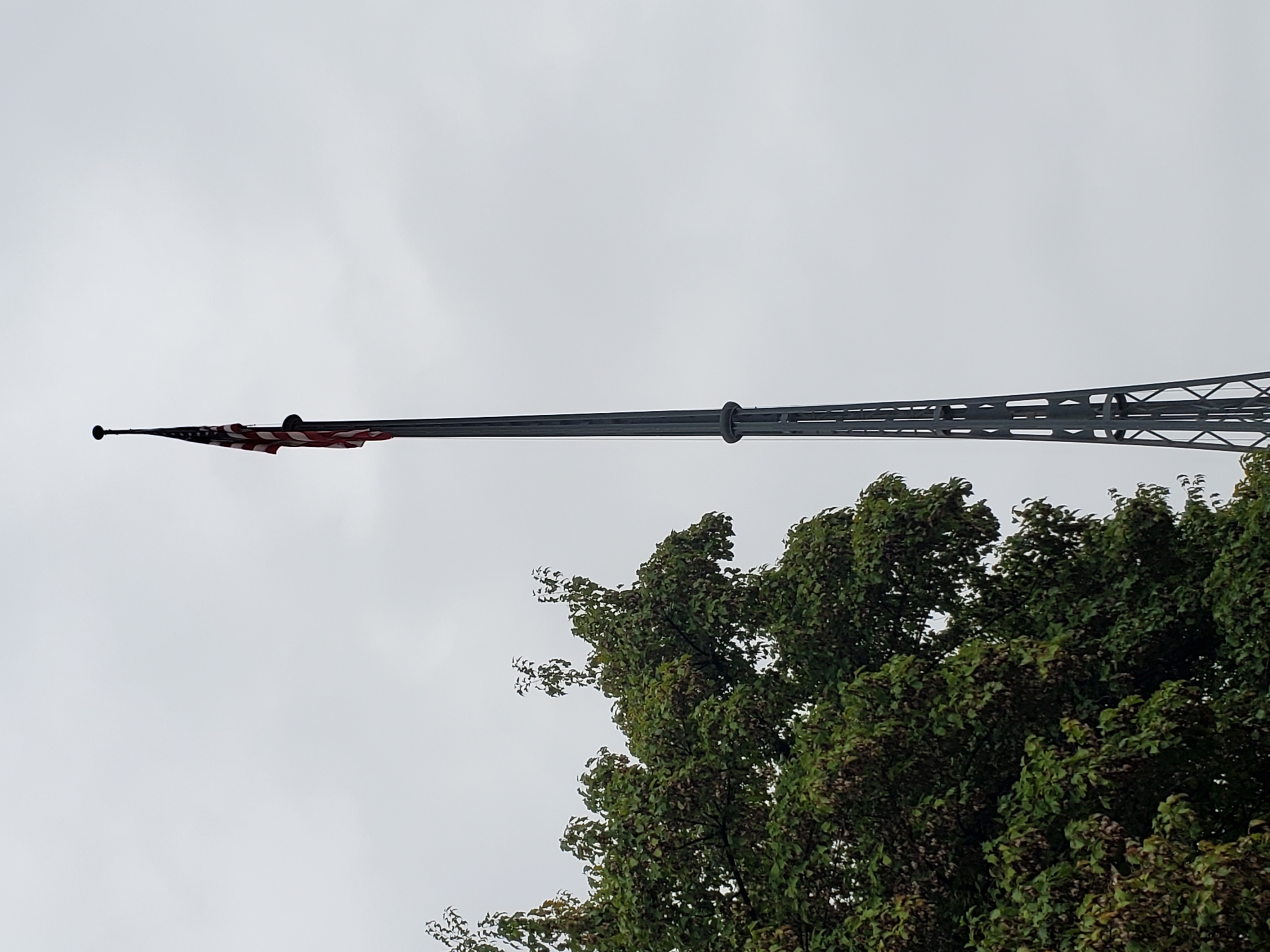 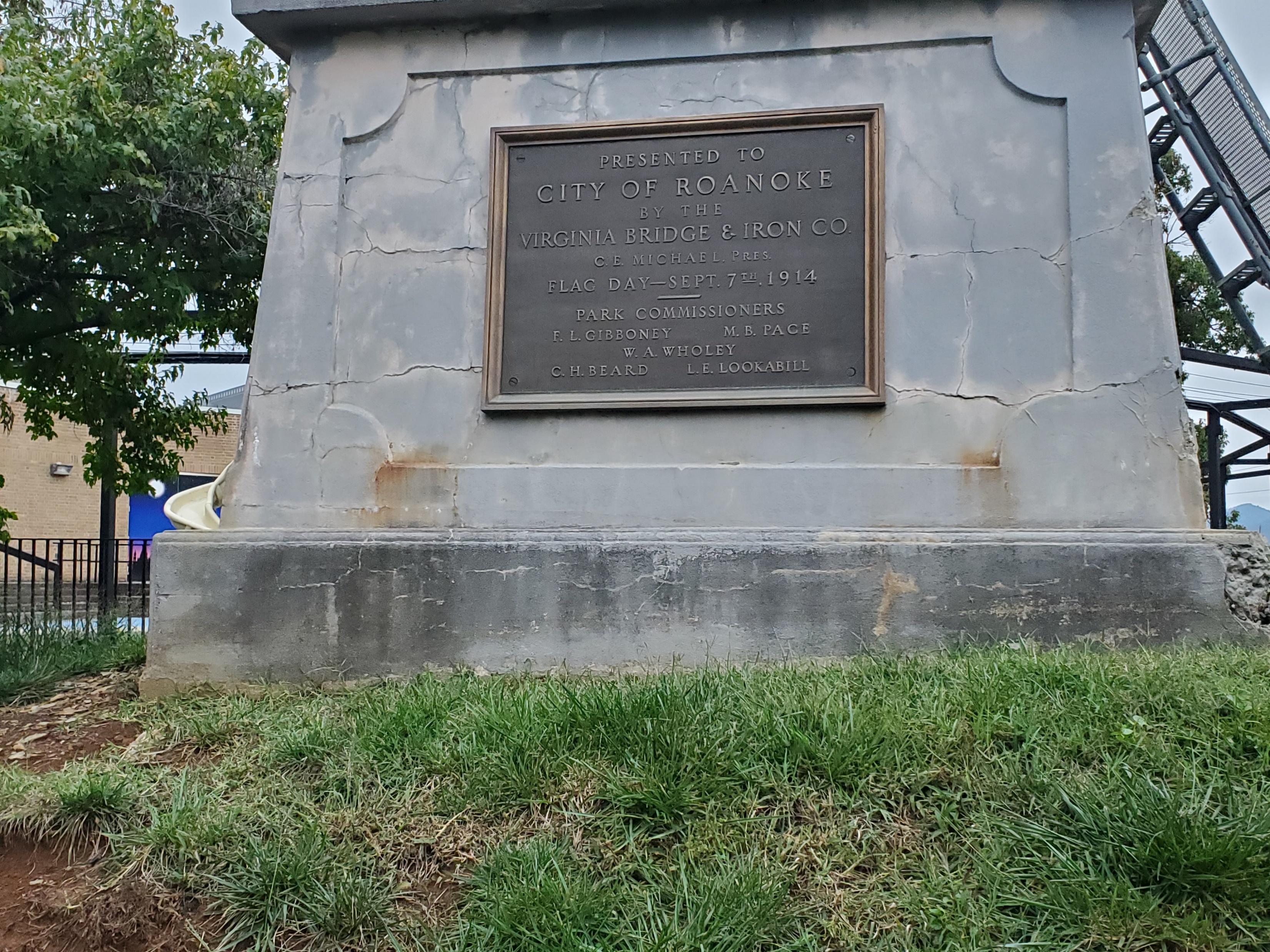 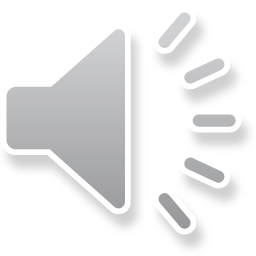 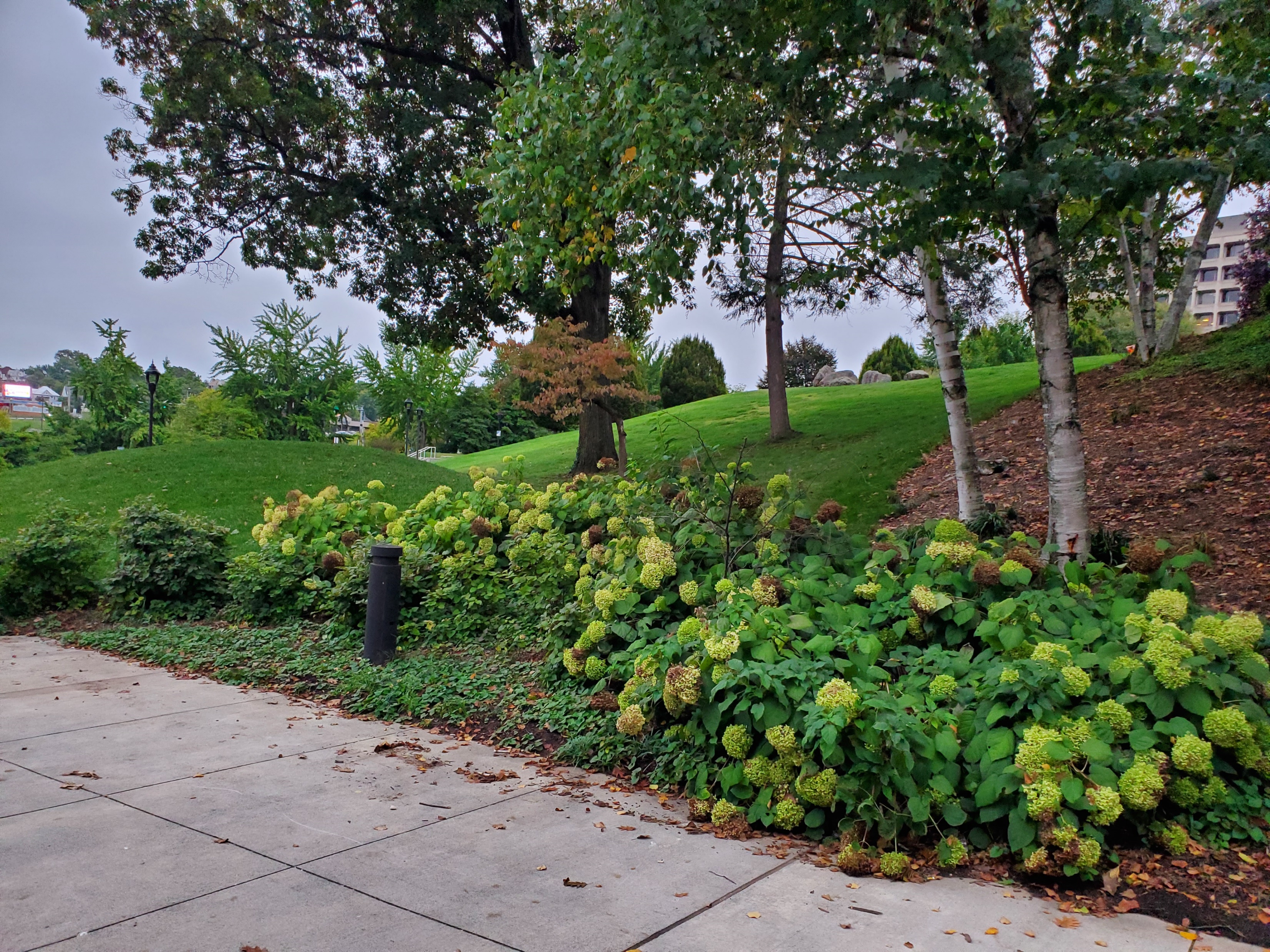 Landscape
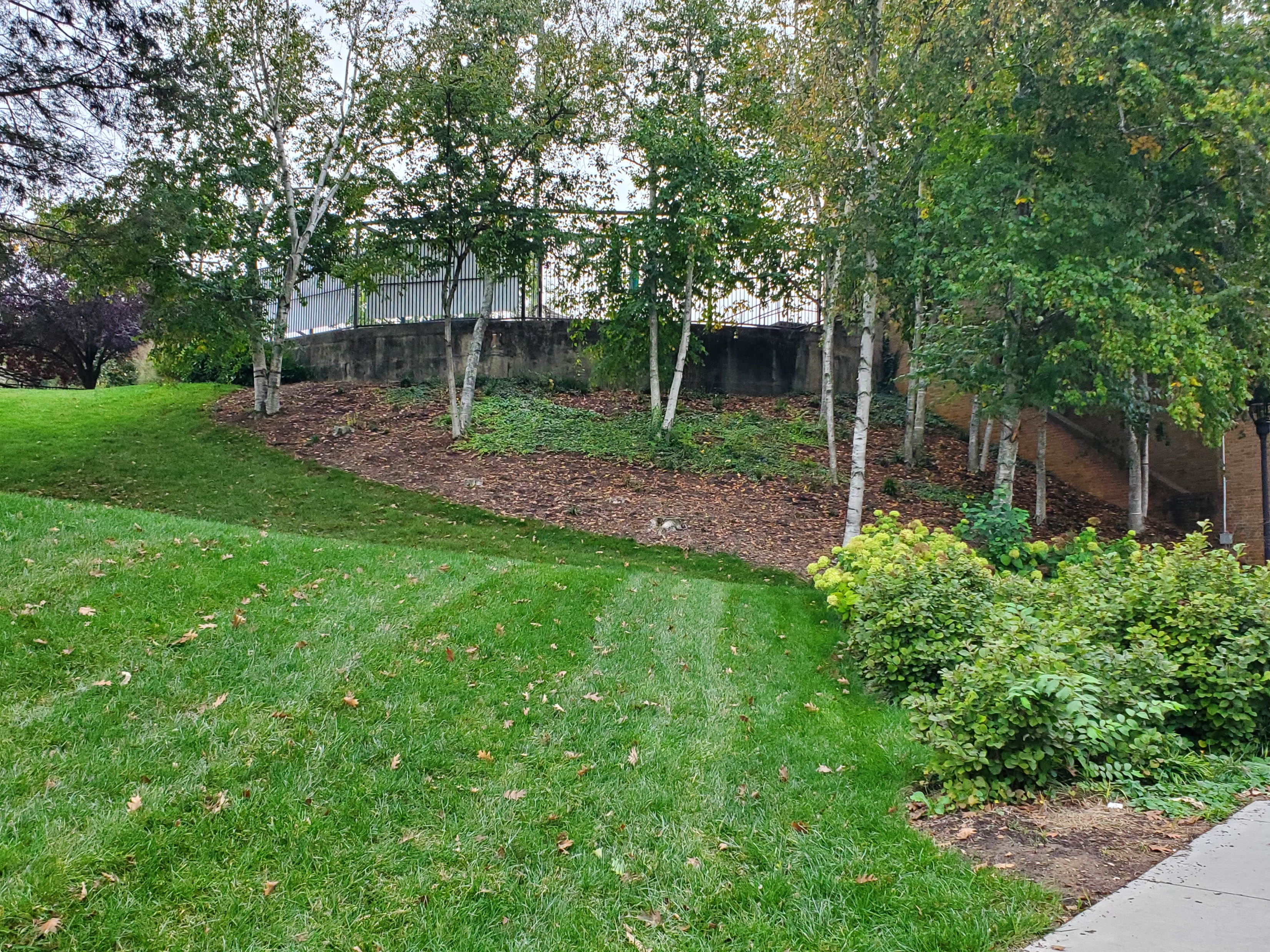 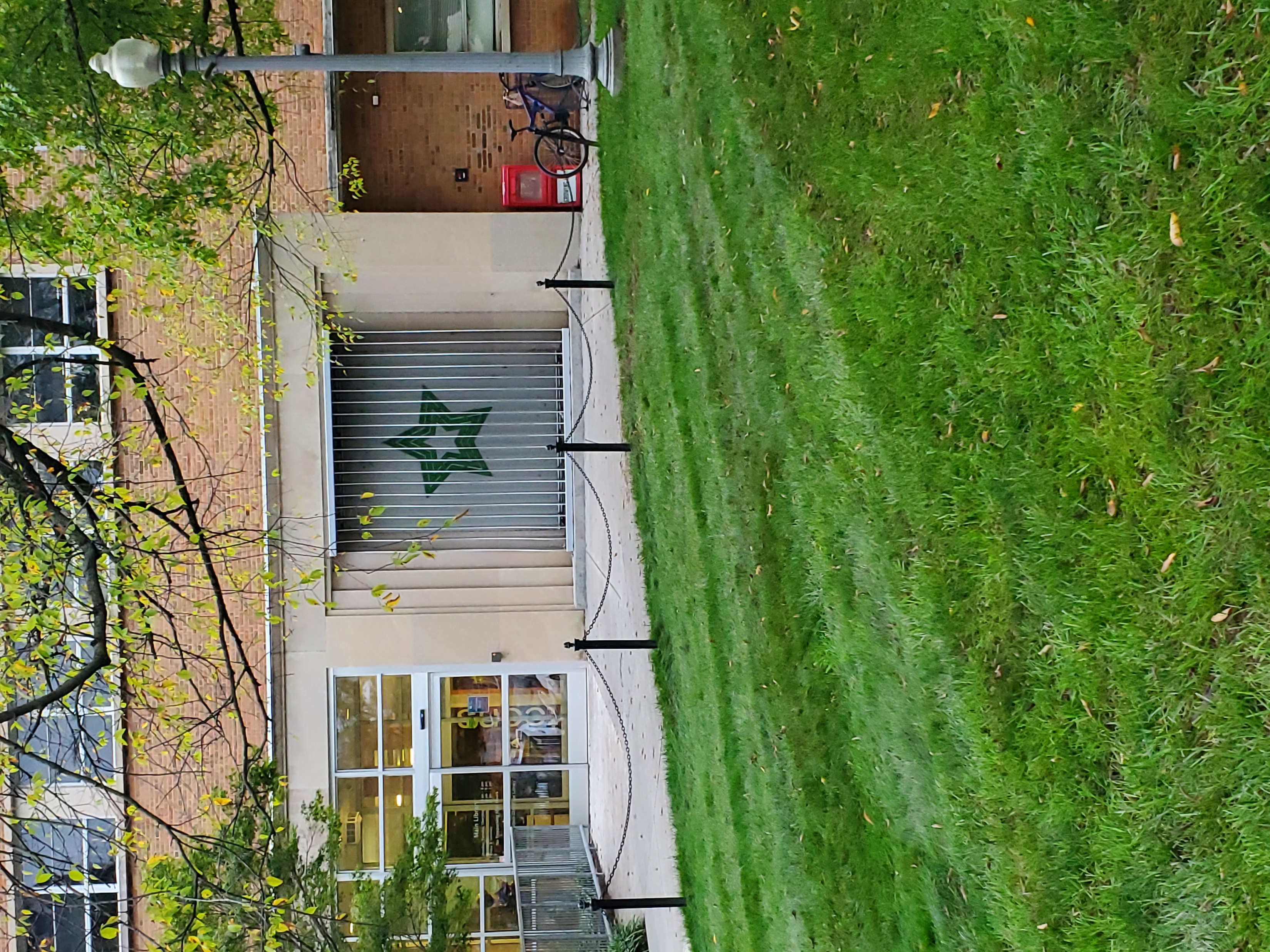 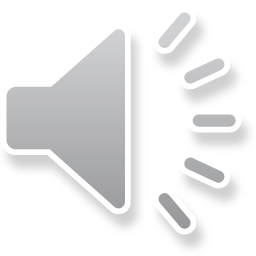 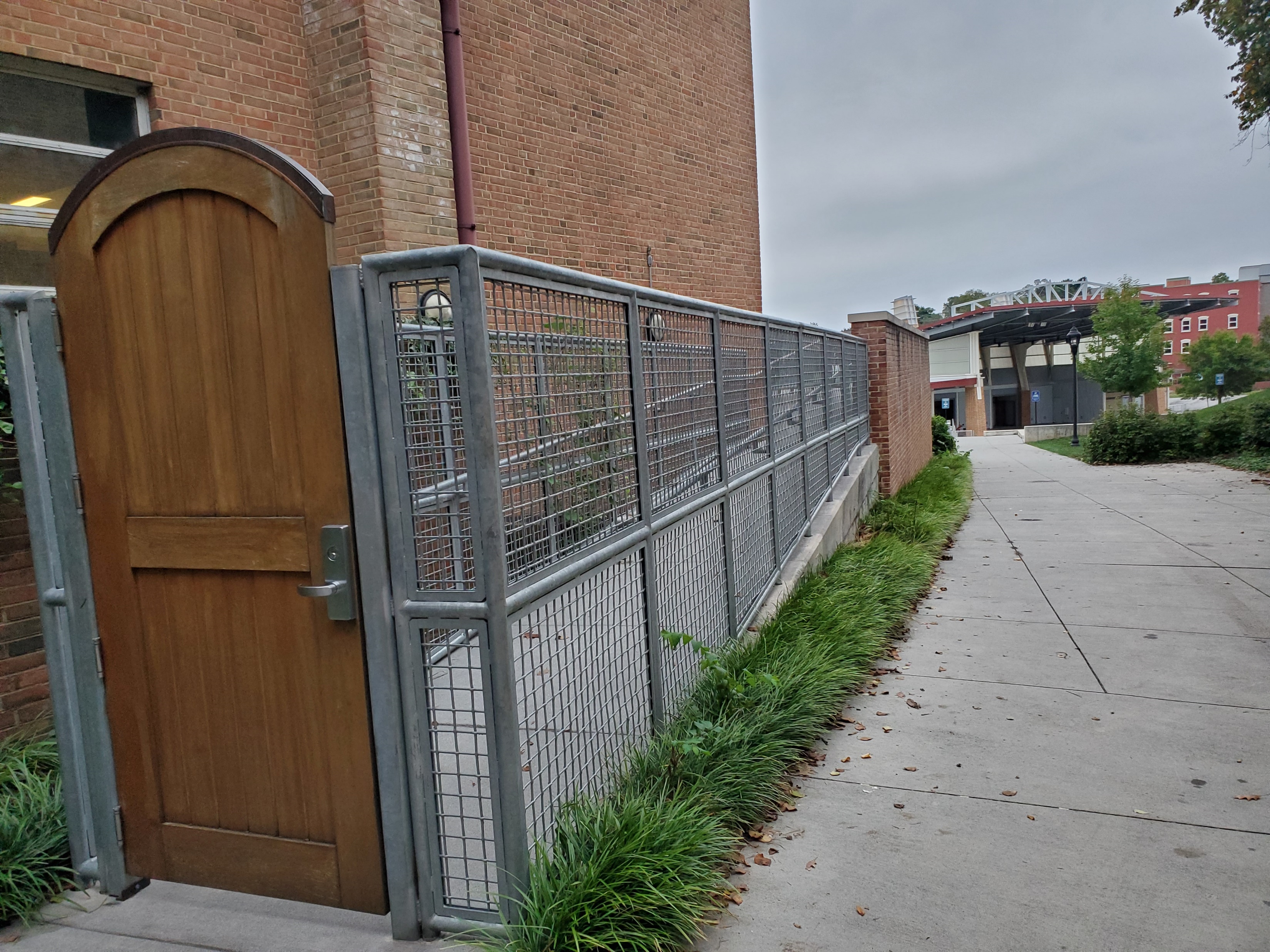 Back Seating Area
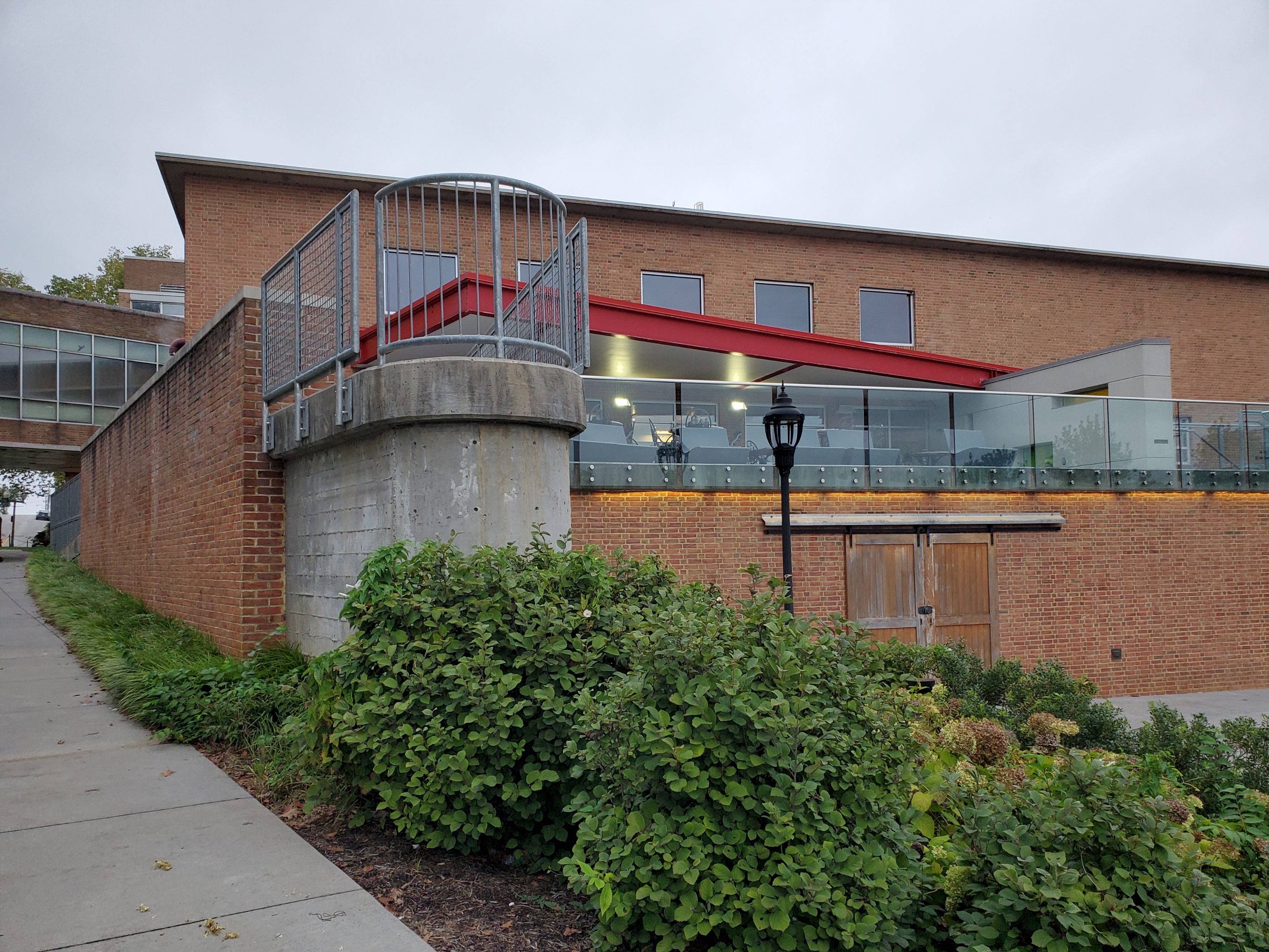 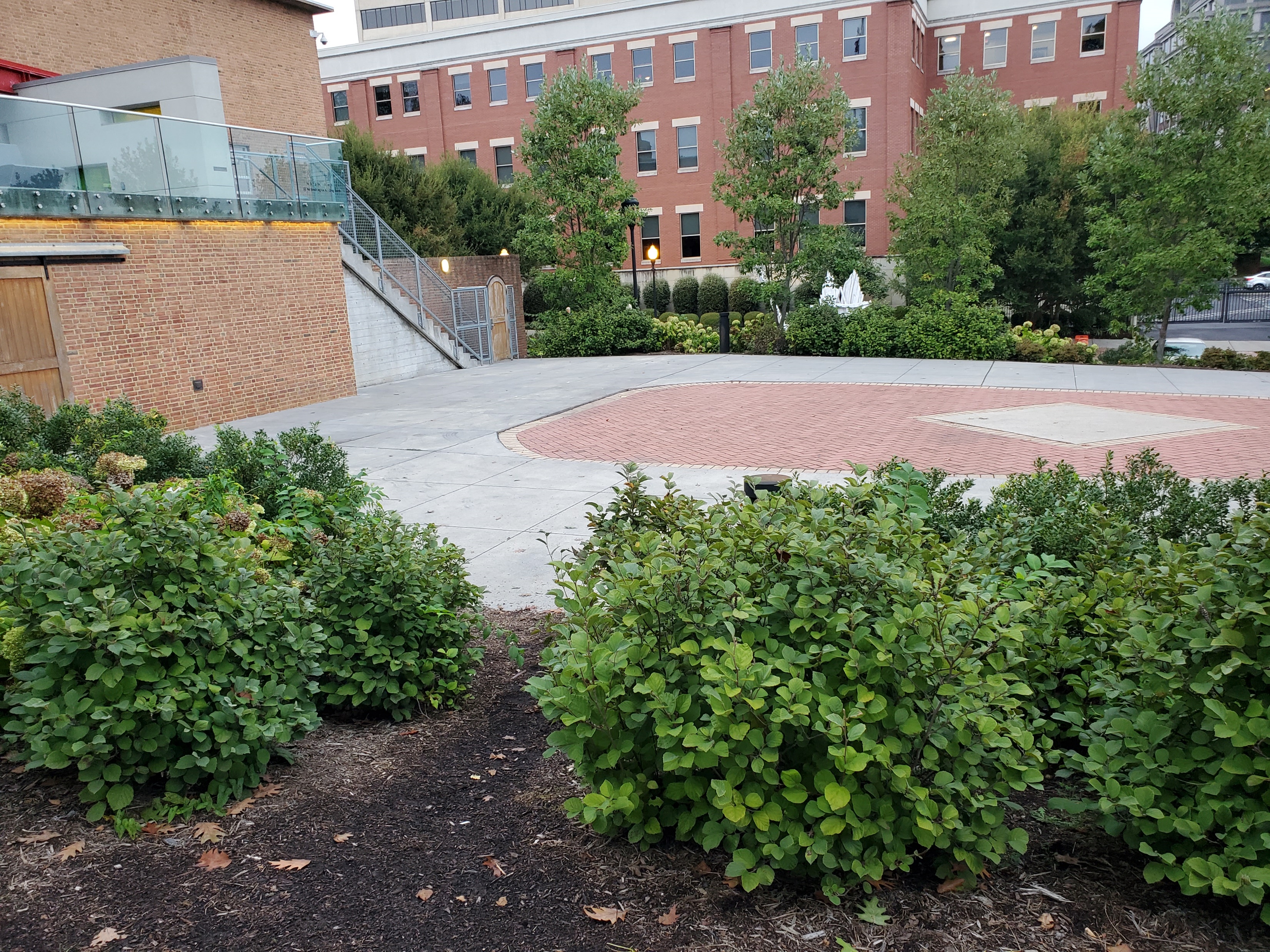 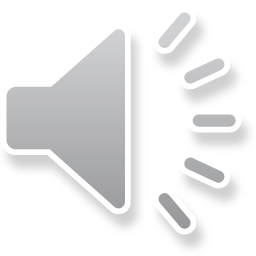 Conclusion
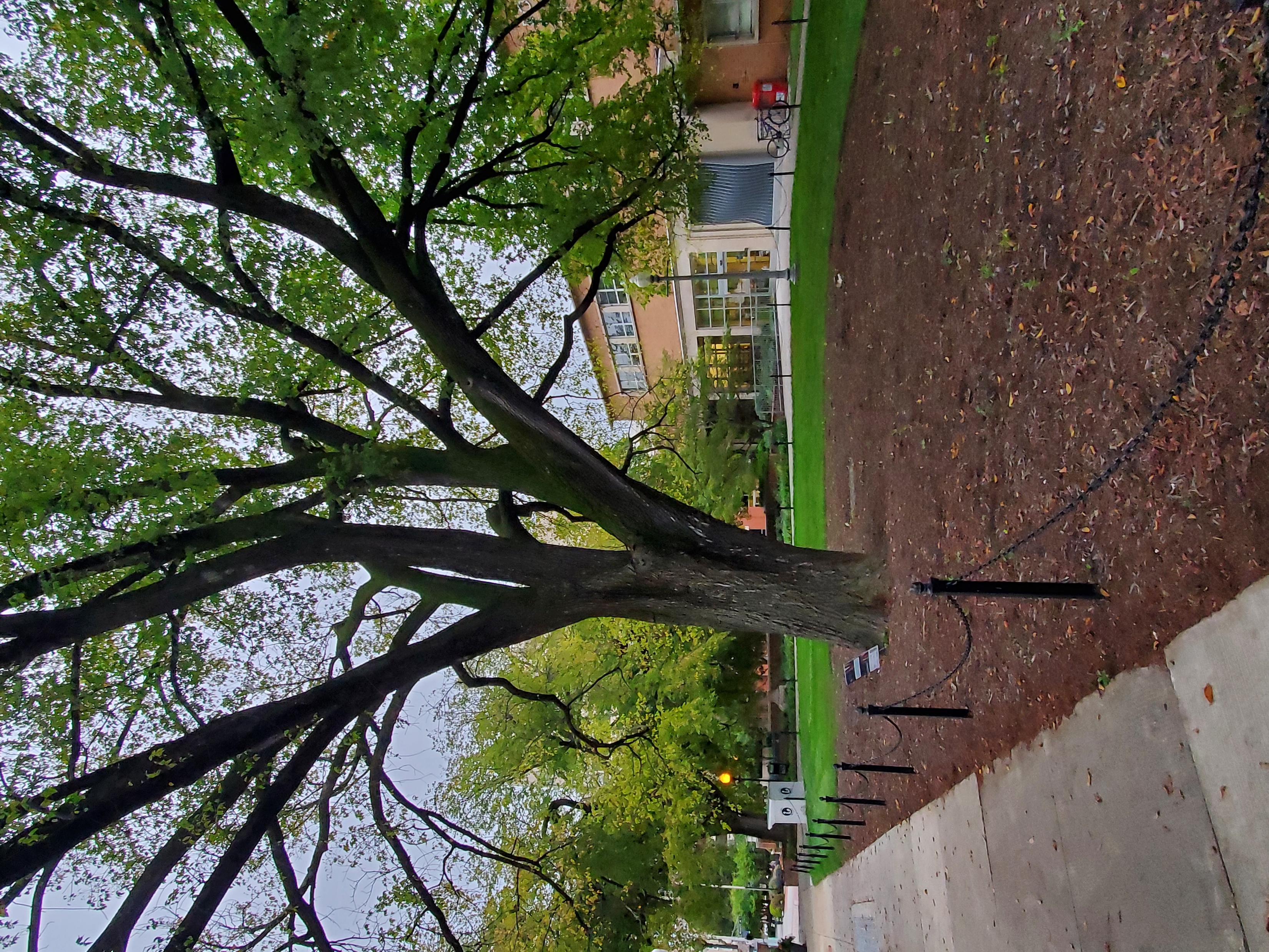 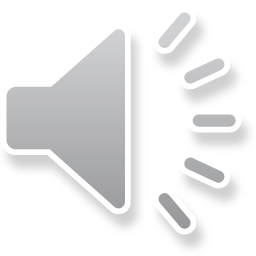 References
Elmwood Park. Downtown Roanoke. https://www.downtownroanoke.org/explore/elmwoodpark.

Lesneski, T. (August 3, 2016). Why outdoor spaces are essential for the 21st-century library. Demco Interiors. https://www.demcointeriors.com/blog/why-outdoor-spaces-are-essential-for-the-21st-century-library/.

Marrano, Gene. (October 19, 2014). Roanoke main branch library now has “wow factor.” The Roanoke Star. https://theroanokestar.com/2014/10/19/roanoke-main-branch-library-now-has-wow-factor/.

Mathews, Brian and Soistmann, Leigh Ann. (September 30, 2020). Encoding space: Shaping learning environments that unlock human potential. American Libraries. https://americanlibrariesmagazine.org/2020/09/01/encoding-space-library-design/.

Roanoke public library main. Emporis. https://www.emporis.com/buildings/336613/roanoke-public-library-main-roanoke-va-usa

Rubin, R. E. and Rubin, R. G. (2020). Foundations of library and information science (5th ed.).